Statistics – O. R. 881Object Oriented Data Analysis
Steve Marron

Dept. of Statistics and Operations Research
University of North Carolina
Current Sections in Textbook
Today:
Sections 18.1, 18.2, 13.1, 5.1, 5.2

Next Class:
Sections 5.2, 5.3
Participant Presentations
Please Sign Up:
 Name
 Dept. & Advisor (Lab?)
 Onyen (or Email Address)
 ENRolled or AUDitor?
 Tentative Title    (“????” Is OK)
 When:
Next Week, Early, March, April, Late
Last Class: Lung Cancer Curve Obj’s
Simple
1st
View:
Curve
Overlay

(log
 scale)
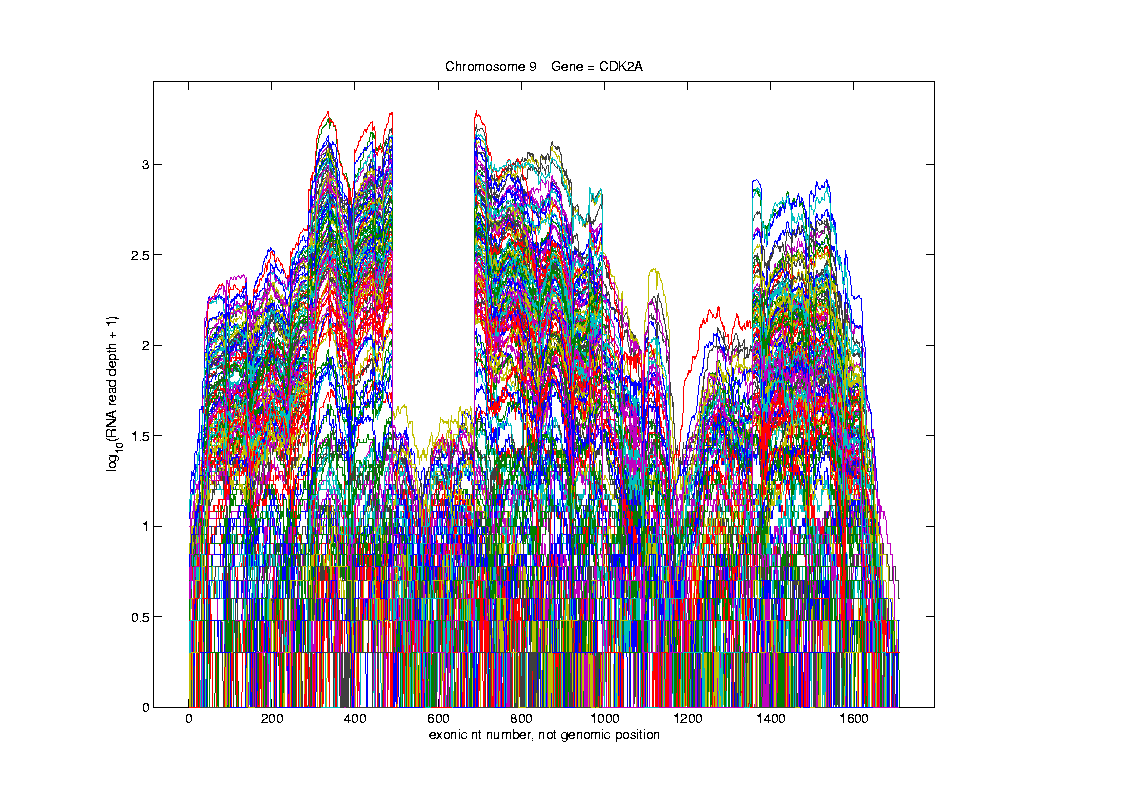 I. Object Representation
Last Class: Lung Cancer Curve Obj’s
Visualization in Feature Space, Next Look in Object Space
Manually
“Brush”
Clusters
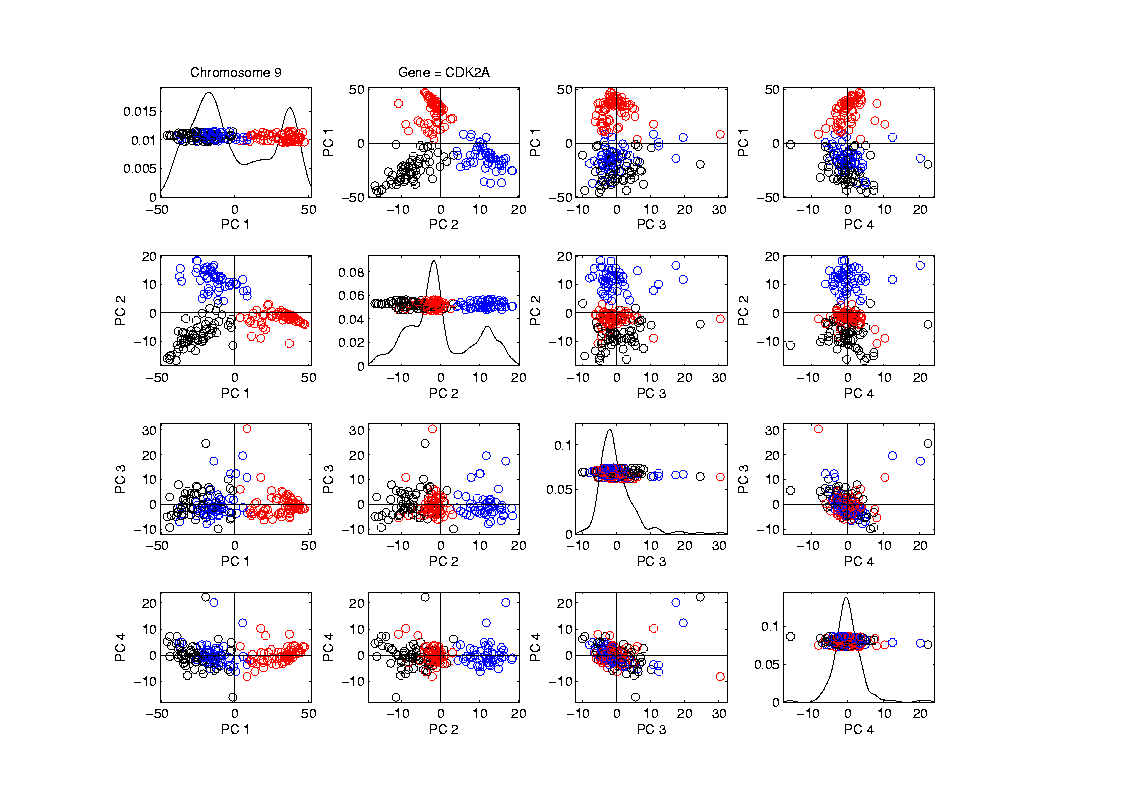 II. Exploratory
       Analysis
Last Class: Lung Cancer Curve Obj’s
Visualization in Object Space
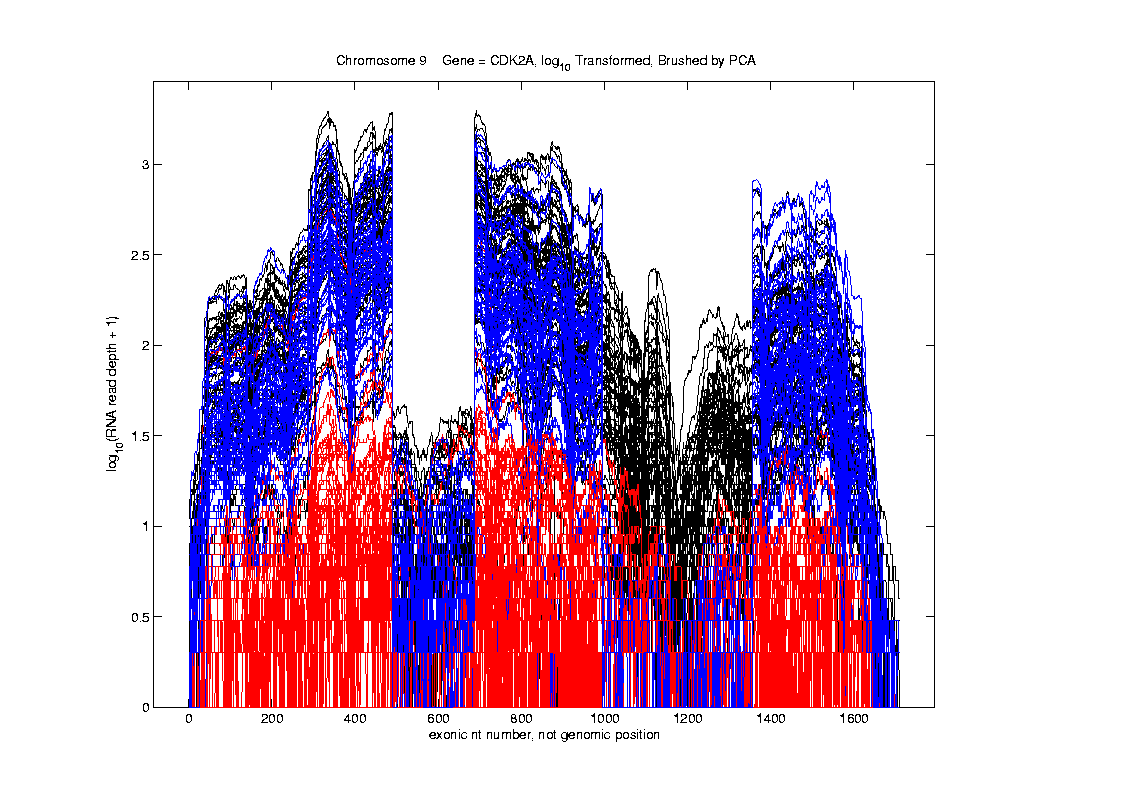 Manually
Brush
Clusters

Clear
Alternate
Splicing
II. Exploratory
       Analysis
Last Class: Prob. Dist’ns
How to Represent?
Several Common Choices:
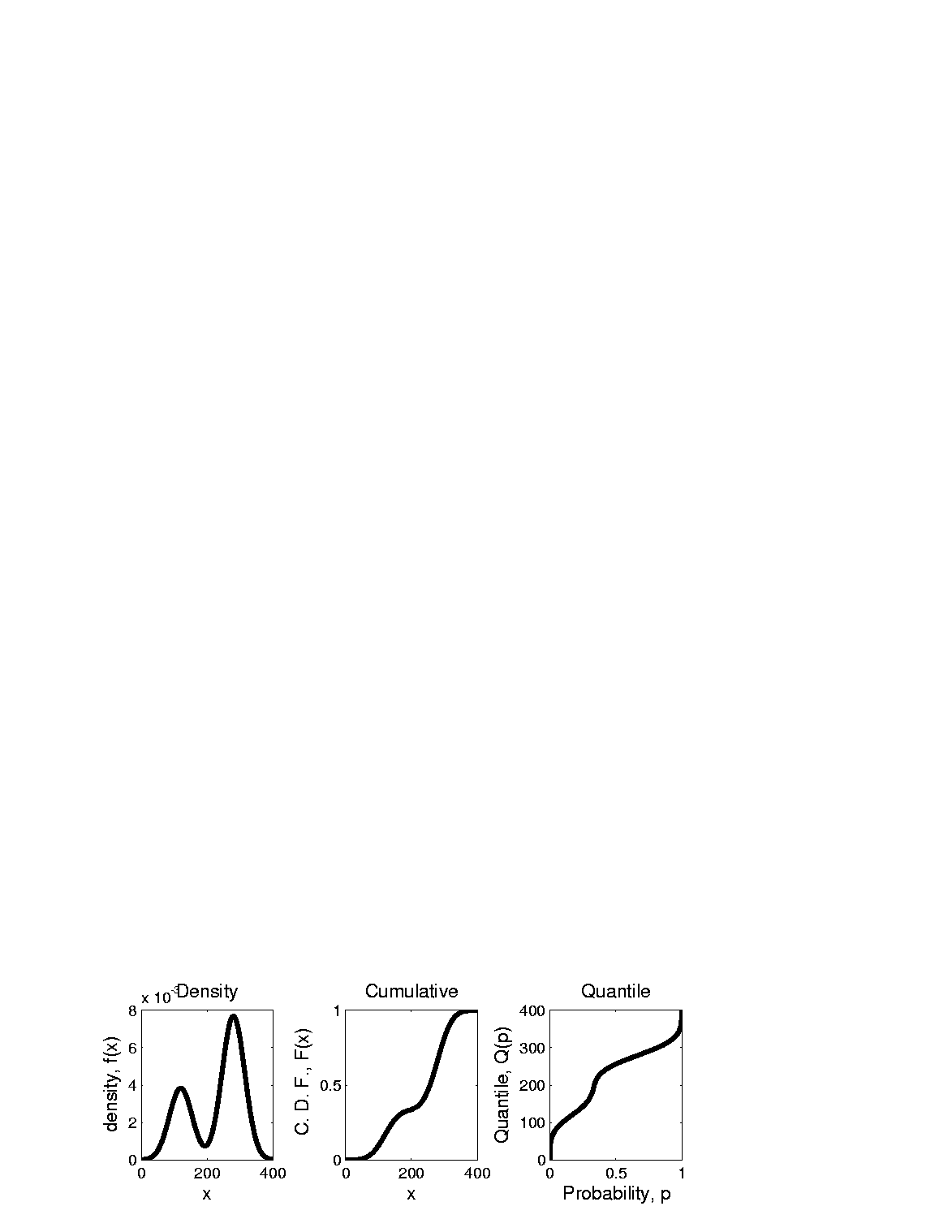 Last Class: Prob. Dist’ns
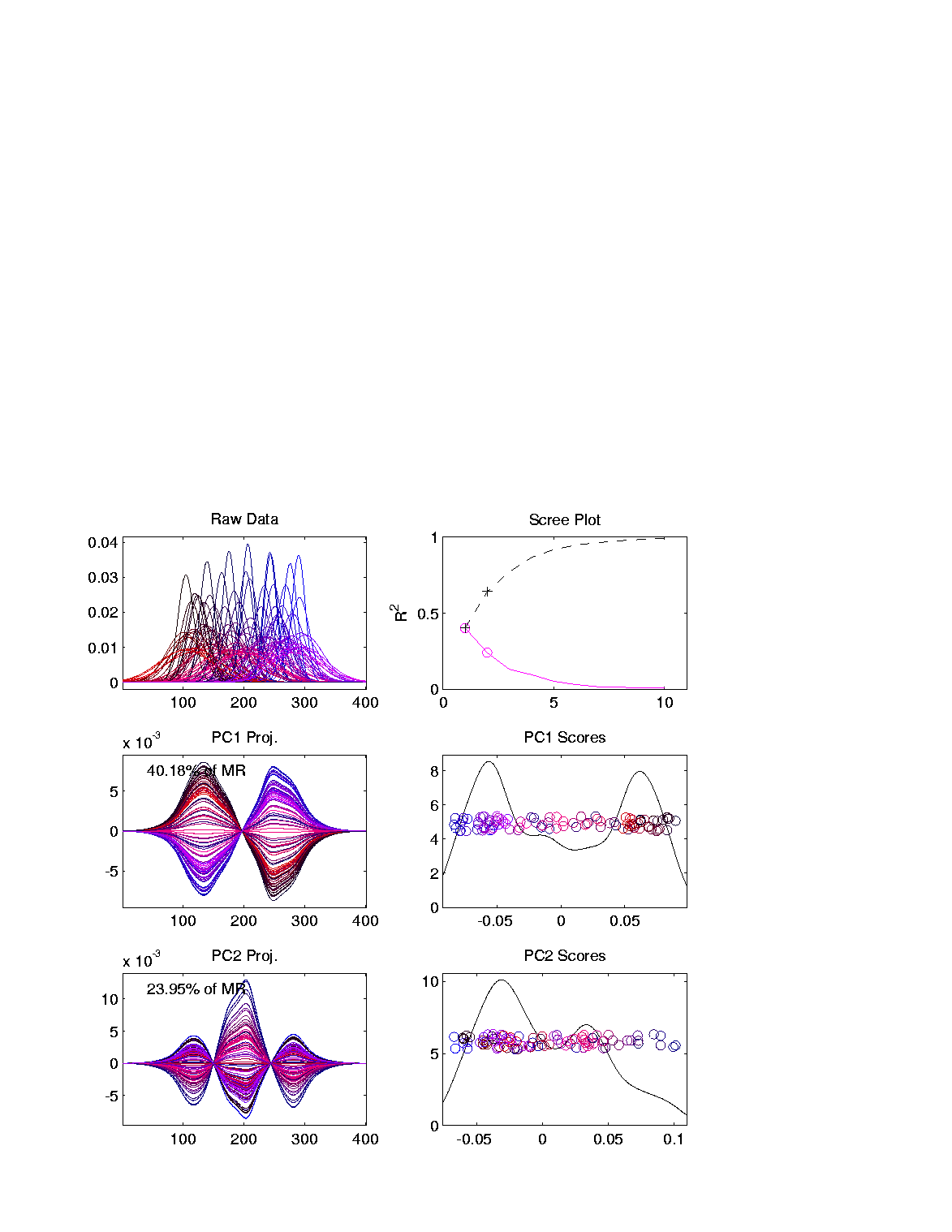 Energy Spread
Widely Across
The Spectrum
Toy Example, Density Representation

Try
Standard
PCA
Unintuitive
Modes of
Variation
Which Don’t
Explain Much
Variation
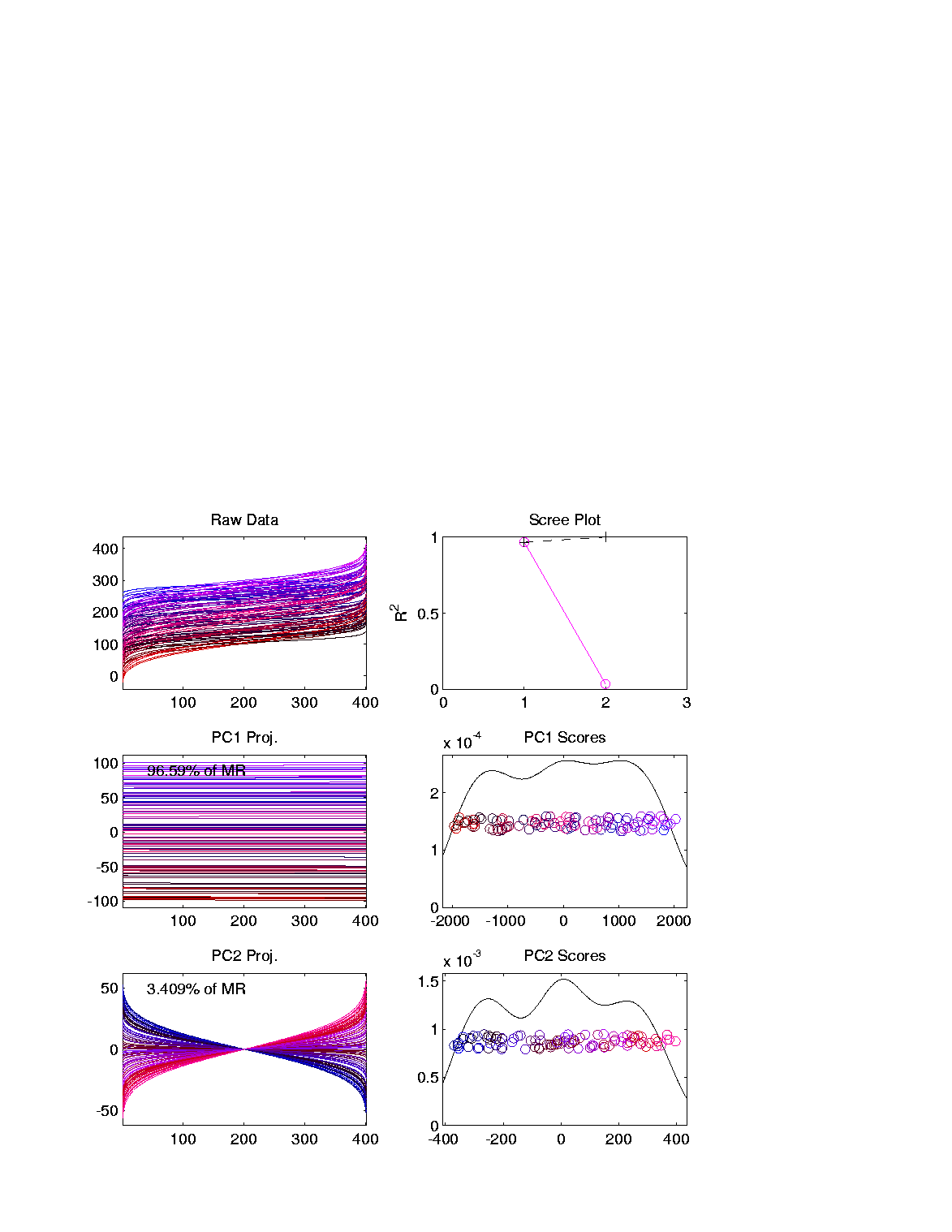 Last Class: Prob. Dist’ns
Energy Entirely
Expressed In
Just 2 Modes
Toy Example, Quantile Representation

Try
Standard
PCA
1st Mode Is
Mean Var’n
2nd  Mode Is
S.D. Var’n
Both Much More Interpretable!
Last Class: Limitation of PCA
PCA can provide useful projection directions
But can’t “see everything”…
Reason:
  PCA finds dir’ns of maximal variation
  Which may obscure interesting structure
Last Class: Limitation of PCA
Toy Example:
  Apple – Banana – Pear
  Obscured by “noisy dimensions”
  1st 3 PC directions only show noise
  Study some rotations, to find structure
Last Class: Limitation of PCA
Interesting Data Set:    NCI-60
 NCI = National Cancer Institute
 60 Cell Lines (cancer treatment targets)
For Different Cancer Types
 Measured “Gene Expression”
=   “Gene Activity”
 Several Thousand Genes (Simultaneously)
 Data Objects = Vectors of Gene Exp’n
 Lots of Preprocessing (study later)
Example from:
Liu et al (2009)
Last Class: NCI 60 Data
Important Aspect:     8 Cancer Types
	Renal Cancer
	Non Small Cell Lung Cancer
	Central Nervous System Cancer
	Ovarian Cancer
	Leukemia Cancer
	Colon Cancer
	Breast Cancer
	Melanoma (Skin)
Last Class: NCI 60 DataUsing PCA view?
Last Class: NCI 60 DataViews using DWD Dir’ns
Last Class: NCI 60 DataViews using DWD Dir’ns
Main Lessons:
  PCA Finds Dir’ns of Maximal Variation
  Often Shows Interesting Sturcture
  But No Guarantees
  Other Directions Also Important & Useful
  Distance Weight Discrimination Targets 
               Subgroup Differences
Last Class: Caution
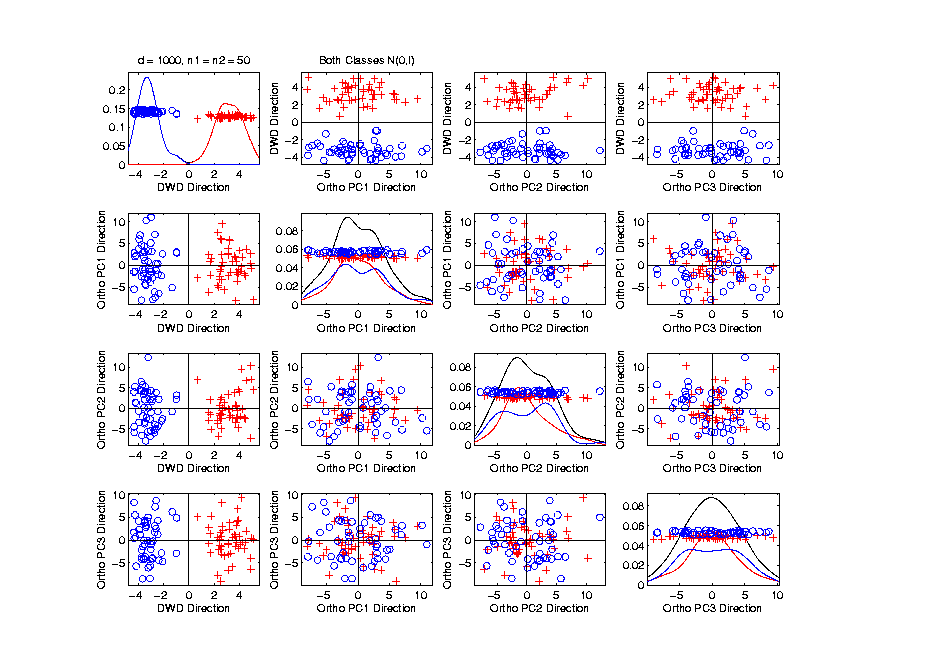 Last Class: Caution
Toy 2-Class
Example


Separation
Is Natural
Sampling
Variation
(Will Study in Detail Later)
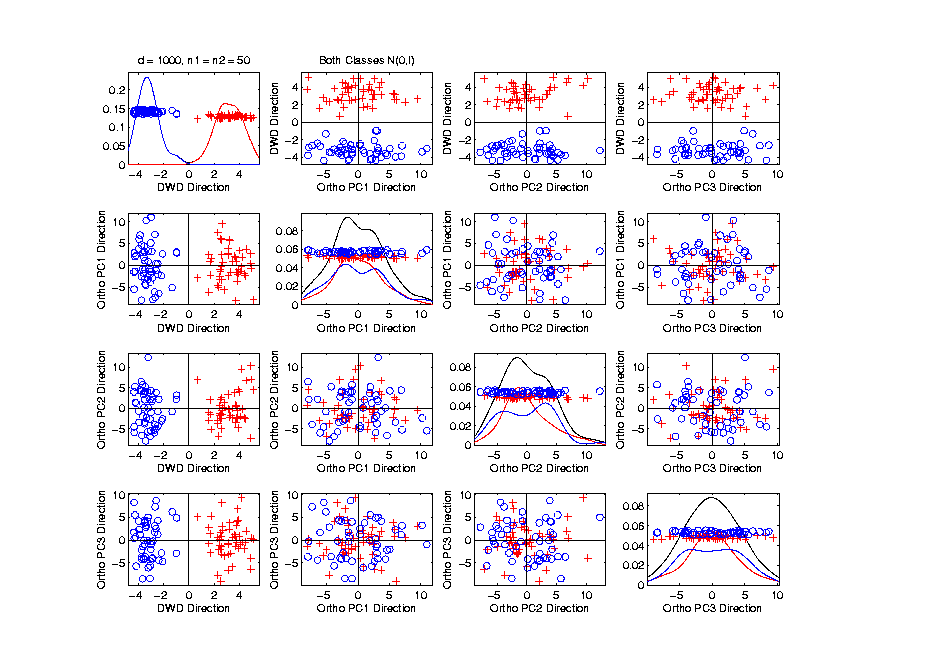 Last Class: Caution
Main Lesson Again:
DWD Separation Can Be Deceptive
Since DWD is Really Good at Separation
Important Concept:
Statistical Inference is Essential
III. Confirmatory Analysis
Last Class: DiProPerm
Suggested Approach:
Find a DIrection 
(separating classes)
PROject the data
(reduces to 1 dim)
PERMute 
(class labels, to assess significance,
with recomputed direction)
Last Class: DiProPerm
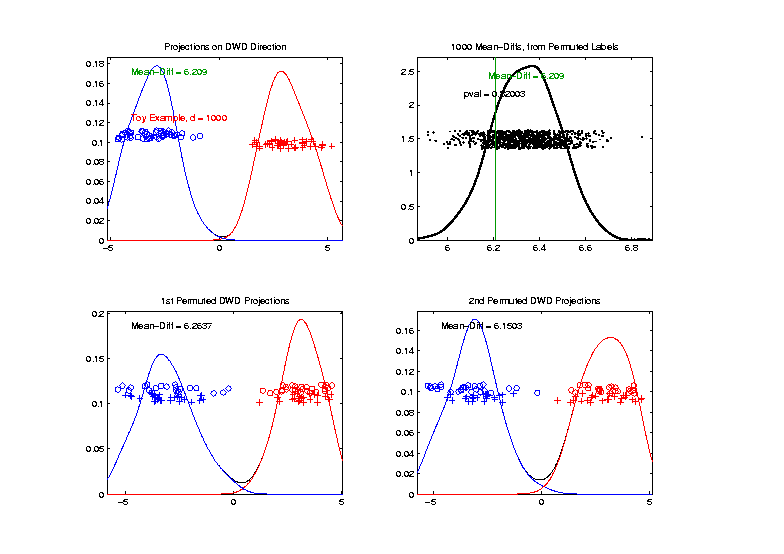 Toy 2-Class Example

Generate Null
Distribution
Compare With
Original Value
Last Class: DiProPerm
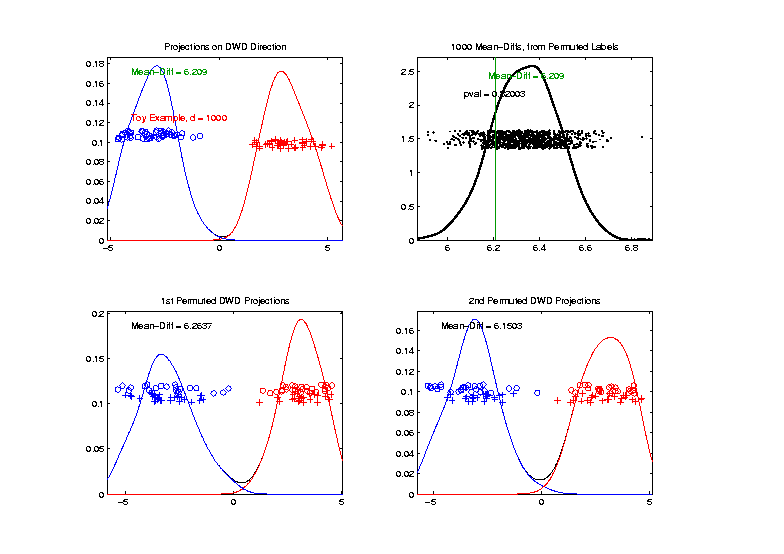 Toy 2-Class Example

Generate Null
Distribution
Compare With
Original Value

Take Proportion 
Larger as P-Value
Last Class: DiProPerm
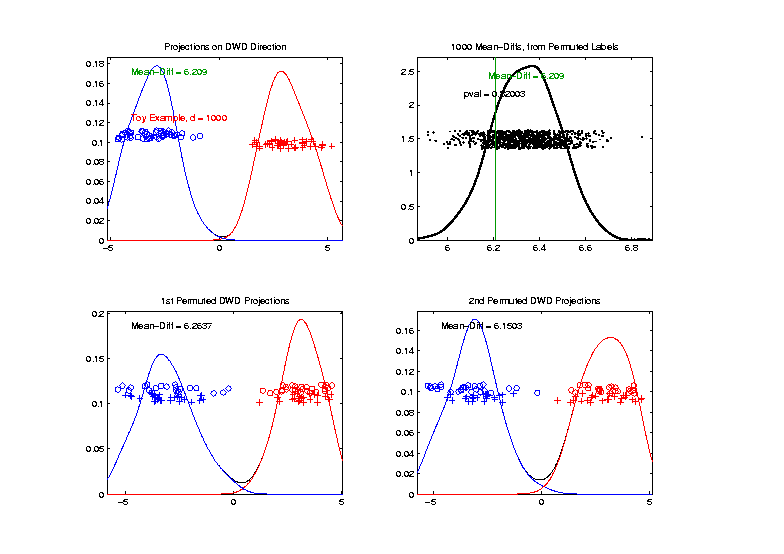 Toy 2-Class Example

Generate Null
Distribution
Compare With
Original Value


Not Significant
Last Class: DiProPerm
Example 1:  Autism Data
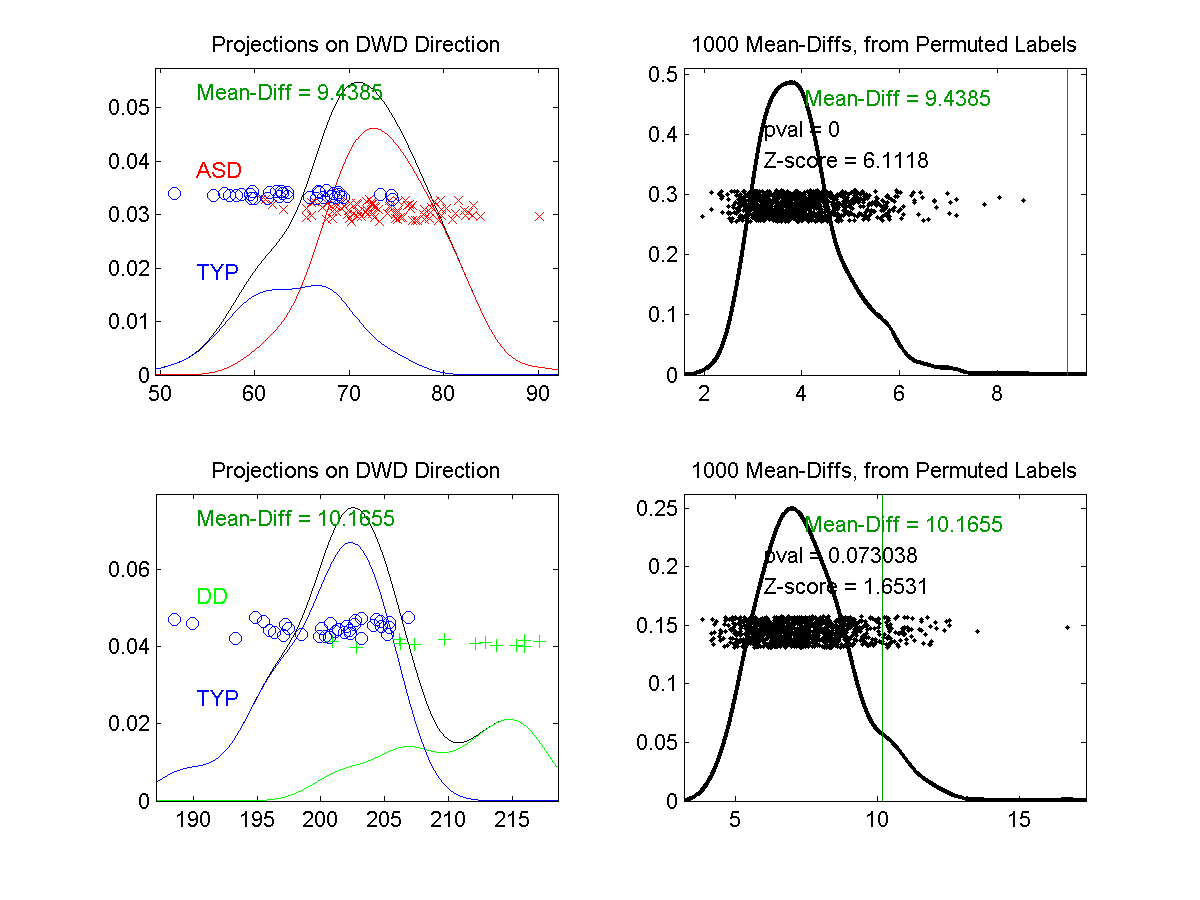 Actually Strongly
Stat’ly Significant
Not Quite
Stat’ly Significant
Visual Impression Can Be Slippery
Object Oriented Data Analysis
Three Major Phases of OODA:

I.    Object Definition
“What are the Data Objects?”

Exploratory Analysis
“What Is Data Structure / Drivers?”

III.  Confirmatory Analysis / Validation
Is it Really There (vs. Noise Artifact)?
Object Oriented Data Analysis
Nomenclature Clash?
Computer Science View:  
Object Oriented Programming:
Programming that supports encapsulation, inheritance, and polymorphism 
(from Google: define object oriented programming,
my favorite:  www.innovatia.com/software/papers/com.htm)
Text, Sec. 18.1
Text, Sec. 18.2 Discusses Deeper Connections
Object Oriented Data Analysis
Some statistical history:
John Chambers Idea (1960s - ):
Object Oriented approach to statistical computation
Developed as software package  S
Basis of S-plus (commerical product)
And of R  (free-ware, current favorite of Chambers)
Reference for more on this:
Venables &  Ripley (2013)
Object Oriented Data Analysis
Another take:   J. O. Ramsay
http://www.psych.mcgill.ca/faculty/ramsay/ramsay.html
“Functional Data Objects”
(closer to C. S. meaning)
Personal Objection:
“Functional” in mathematics is:
“Function that operates on functions”
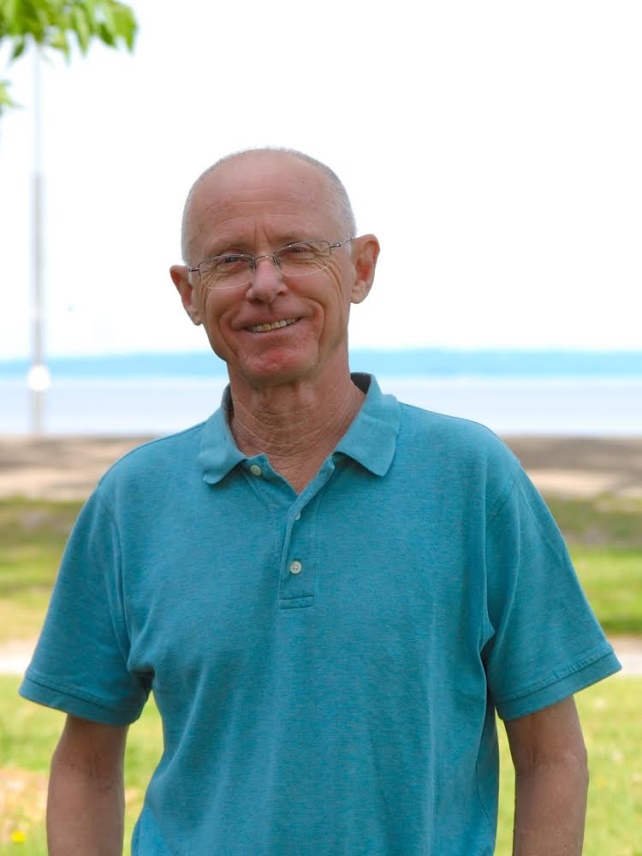 Object Oriented Data Analysis
More Terminology:

SAMSI Program (2010-2011):
OODA    Analysis of Object Oriented Data
               Analysis of Object Data
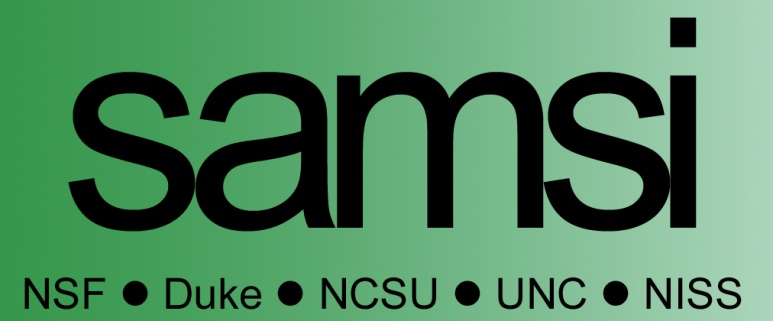 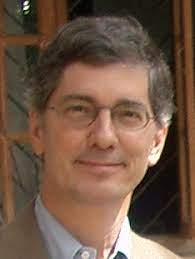 Leland Wilkinson
Object Oriented Data Analysis
More Terminology:

SAMSI Program (2010-2011):
OODA    Analysis of Object Oriented Data
               Analysis of Object Data

“Object Data Analysis” Terminology Used in
Patrangenaru and Ellingson (2019)
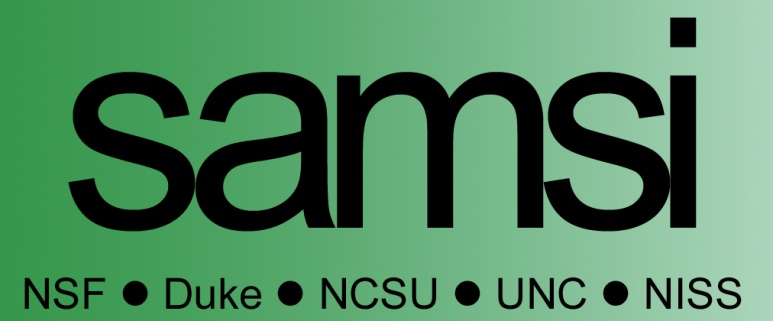 Object Oriented Data Analysis
Three Major Phases of OODA:

I.    Object Definition
“What are the Data Objects?”

Exploratory Analysis
“What Is Data Structure / Drivers?”

III.  Confirmatory Analysis / Validation
Is it Really There (vs. Noise Artifact)?
Big Picture Data Visualization
Big Picture Data Visualization
Big Picture Data Visualization
Big Picture Data Visualization
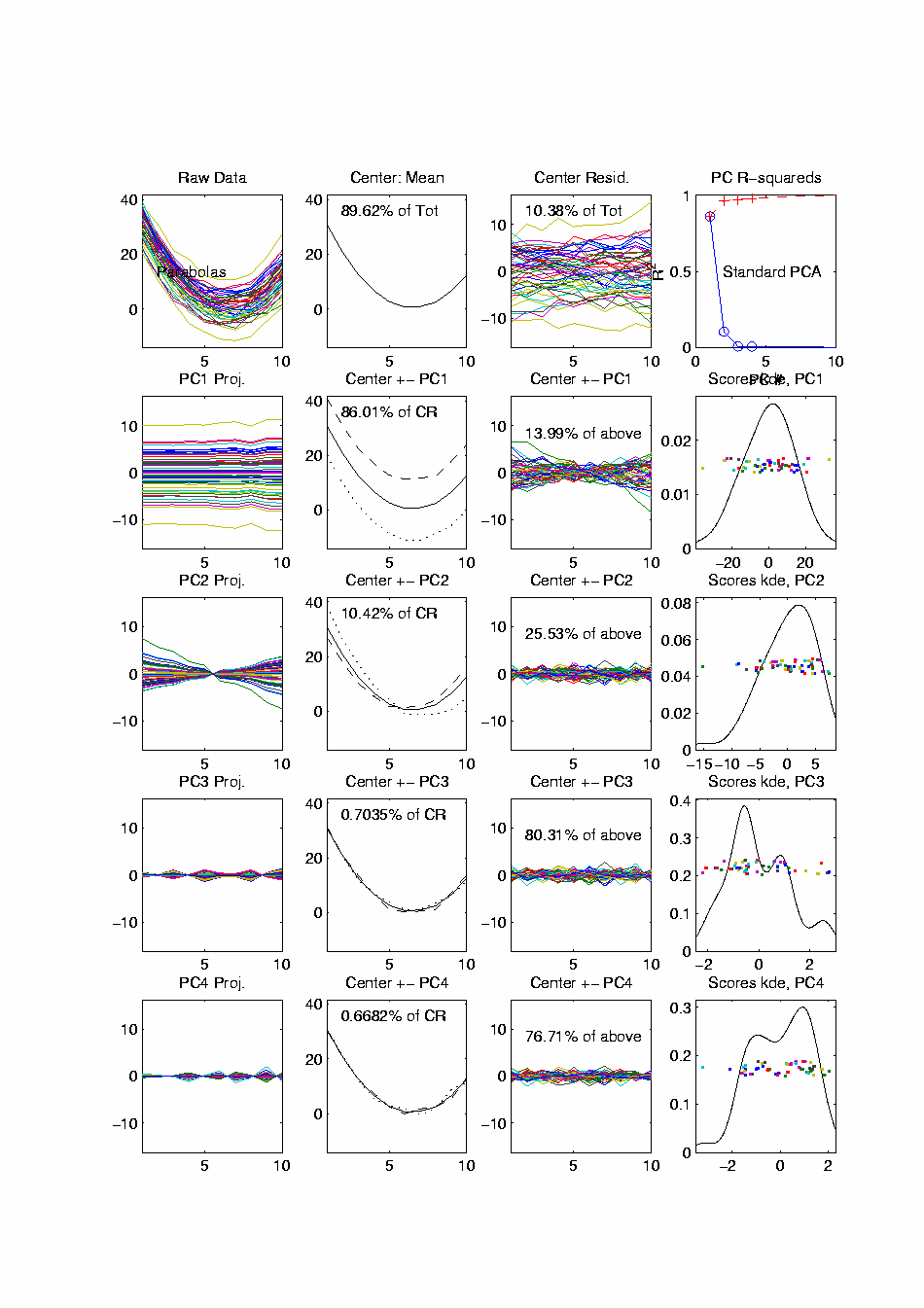 Big Picture Data Visualization
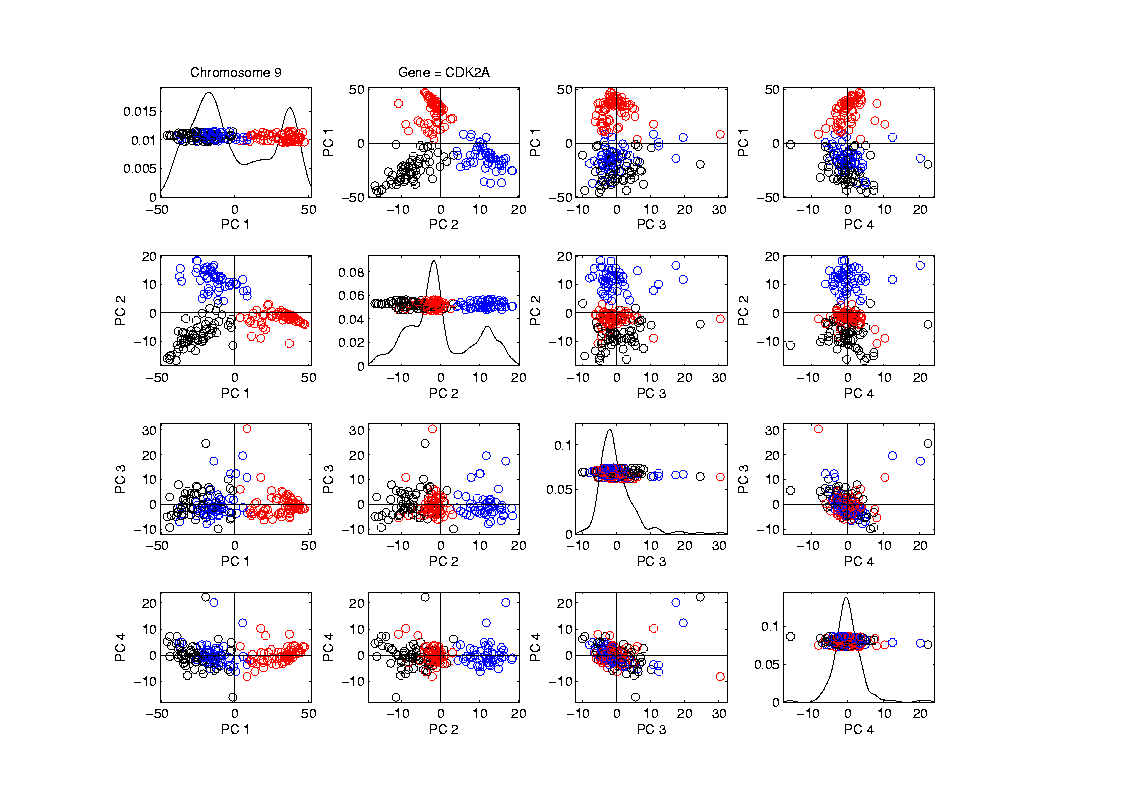 Big Picture Data Visualization
Marginal Distribution Plots
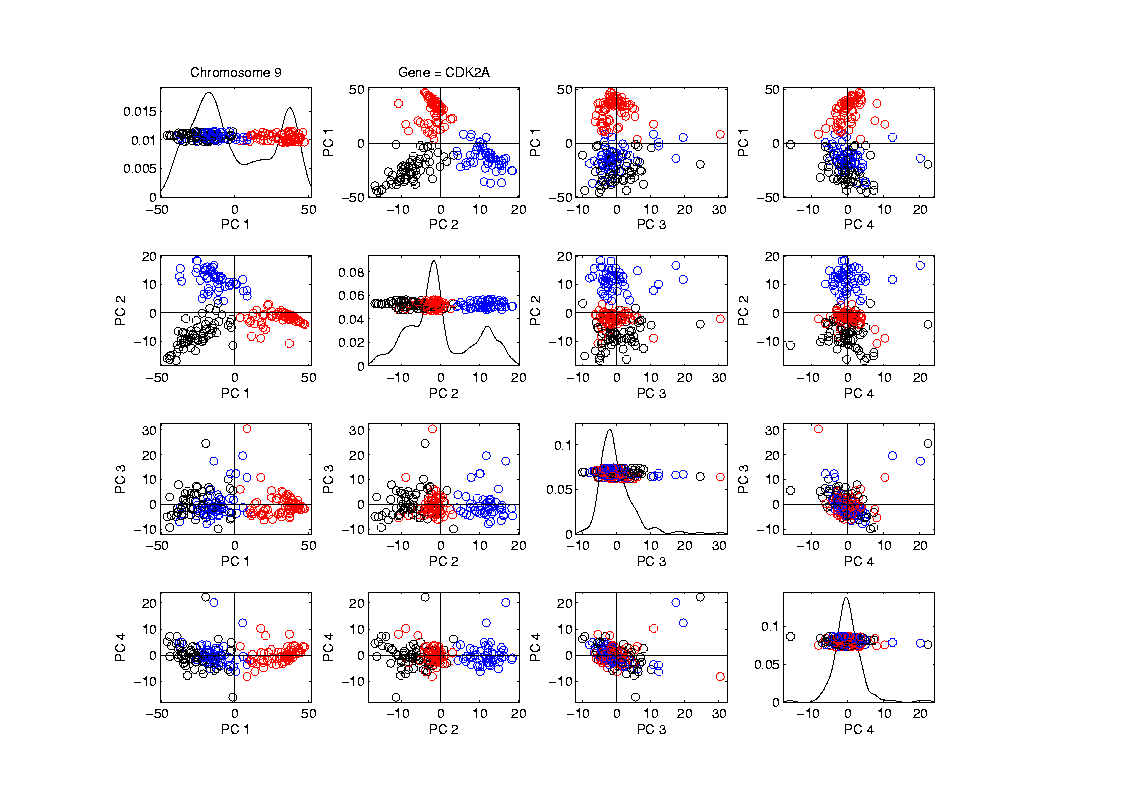 Ideas:  
    For Each Variable (i.e. Trait)
    Study 1-d Distributions
    Simultaneous Views:
    Jitter Plots
    Smooth Histograms (Kernel Density Est’s)
Next Time
Traits   Features
Marginal Distribution Plots
Text, Sec. 5.1
Marginal Distribution Plots
Representative Subset of Variables:
  Sort Variables on a Data Summary
  E.g Mean, S.D., Skewness, Median, …  
  Usually Take Nearly Equally Spaced Grid
  Sometimes Specify Variables
  E.g. All Largest (or Smallest) Summaries
Marginal Distribution Plots
Note Often Useful for:
Object Determination / Representation

  Which Variables to Include?
  How to Scale Variables?
  Need to Transform (e.g. log) Variables?
Marginal Distribution Plots
Each Row,
i.e. Variable
Logarithmically Equally Spaced
Marginal Distribution Plots
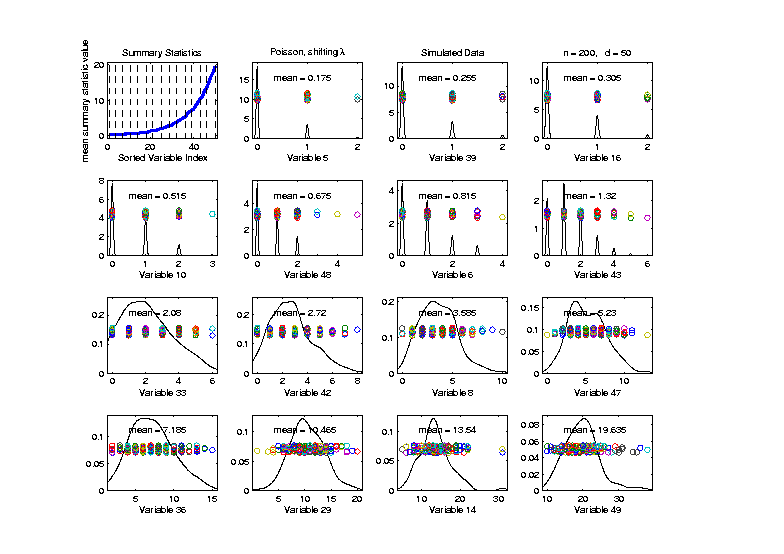 Summary 
Plot with
Equal
Spacing
Marginal Distribution Plots
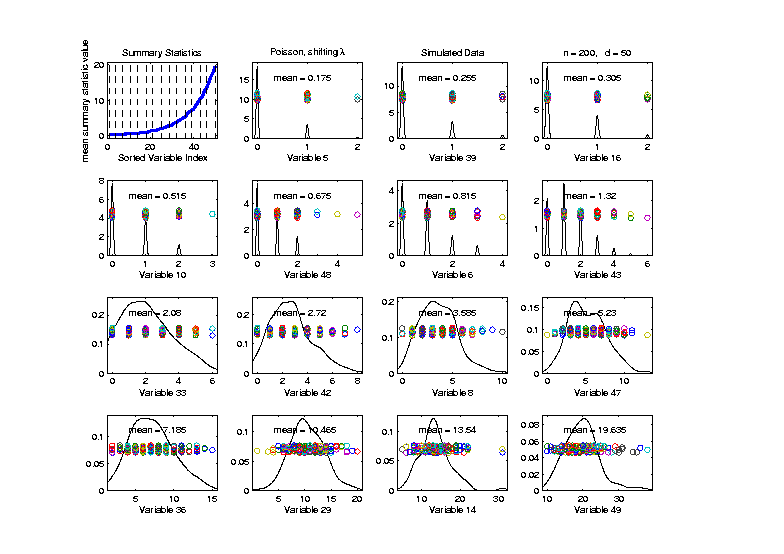 Dashed Lines 
Correspond
To 1-d Distn’s
Marginal Distribution Plots
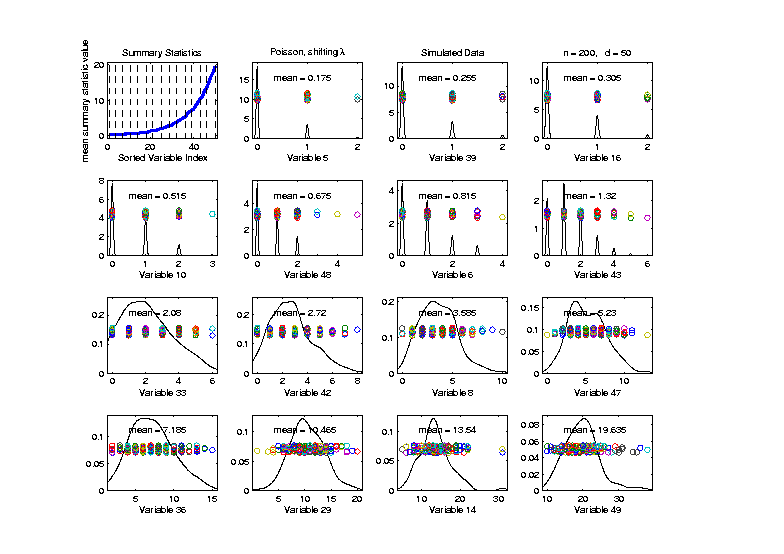 Wide Range
Of Poissons
Marginal Distribution Plots
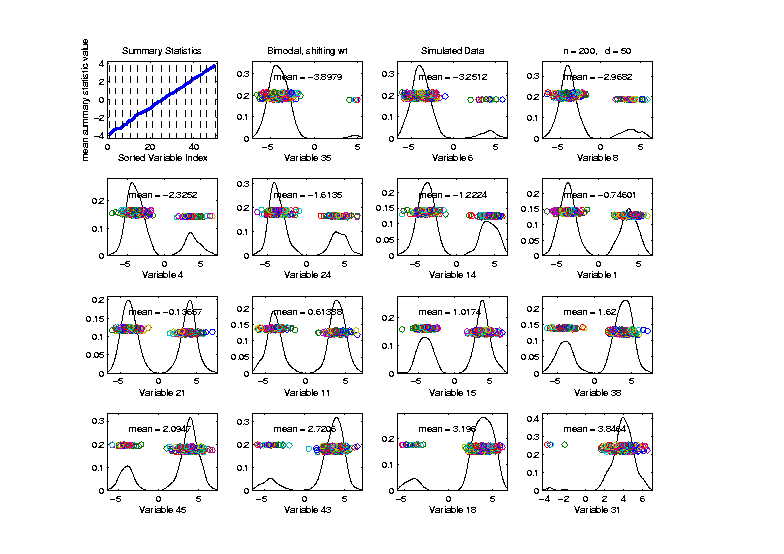 Marginal Distribution Plots
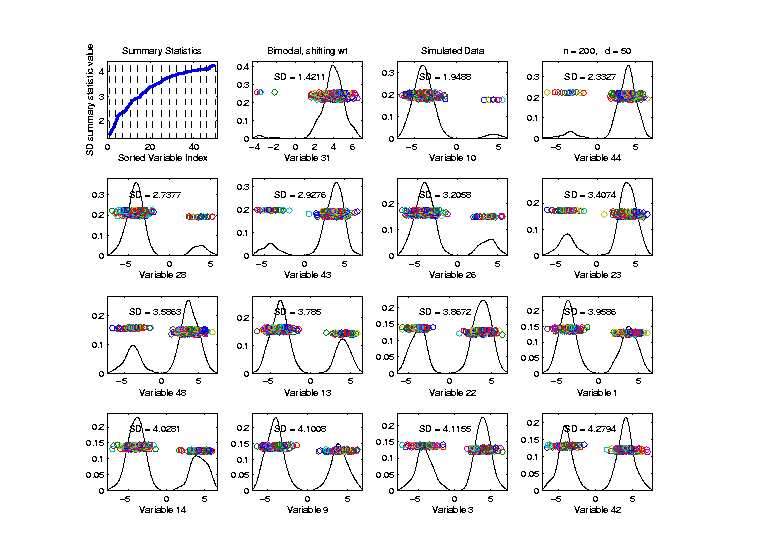 Marginal Distribution Plots
Additional Summaries:       Skewness
Measure Asymmetry

        Left Skewed                Right Skewed





(Thanks to Wikipedia)
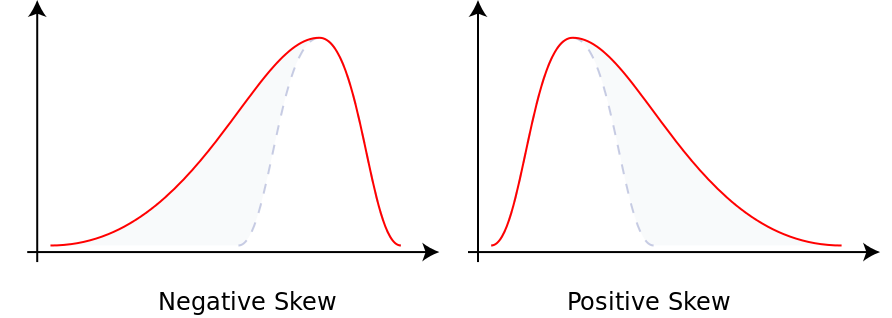 Marginal Distribution Plots
Marginal Distribution Plots
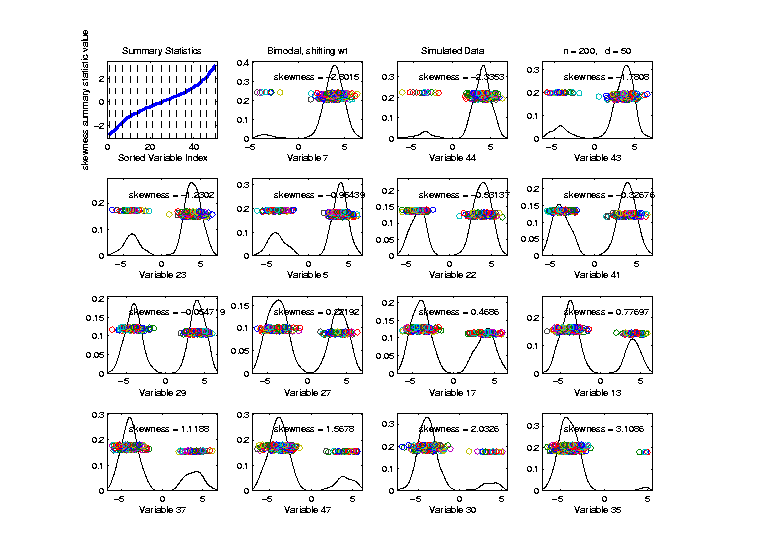 Marginal Distribution Plots
Marginal Distribution Plots
Marginal Distribution Plots
Additional Summaries:       Kurtosis
4-th Moment Summary

Nice Graphic


(from mvpprograms.com)
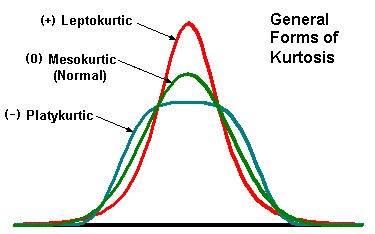 Marginal Distribution Plots
Additional Summaries:       Kurtosis
4-th Moment Summary
PositiveBig at Peak
And Tails 
(with controlled
 variance)
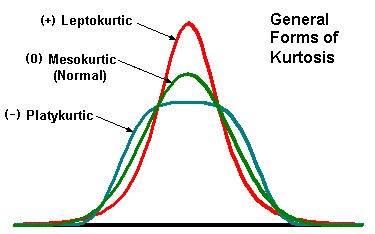 Marginal Distribution Plots
Additional Summaries:       Kurtosis
4-th Moment Summary

NegativeBig in Flanks
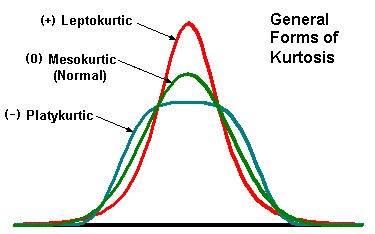 Marginal Distribution Plots
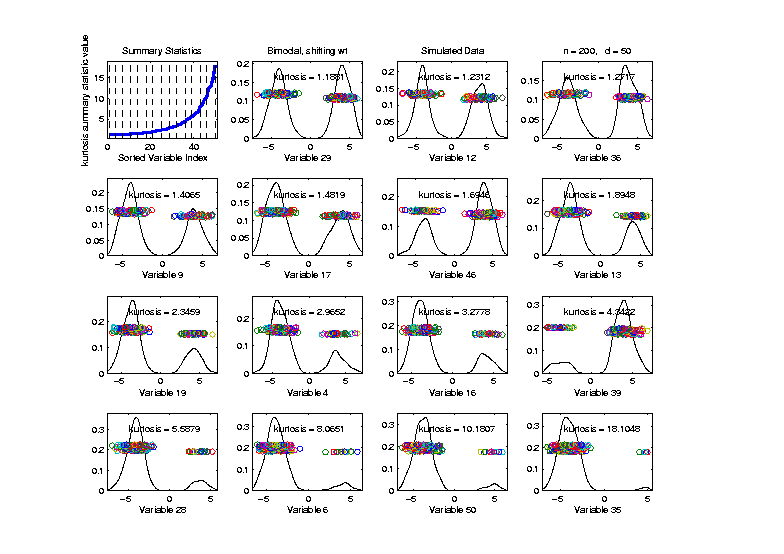 Marginal Distribution Plots
Marginal Distribution Plots
Spanish Male Mortality Data
Recall Value of Log Transform
Now Focus on Marginals
Text, Sec. 5.1.1
E. g. Just These Values
Or Just These
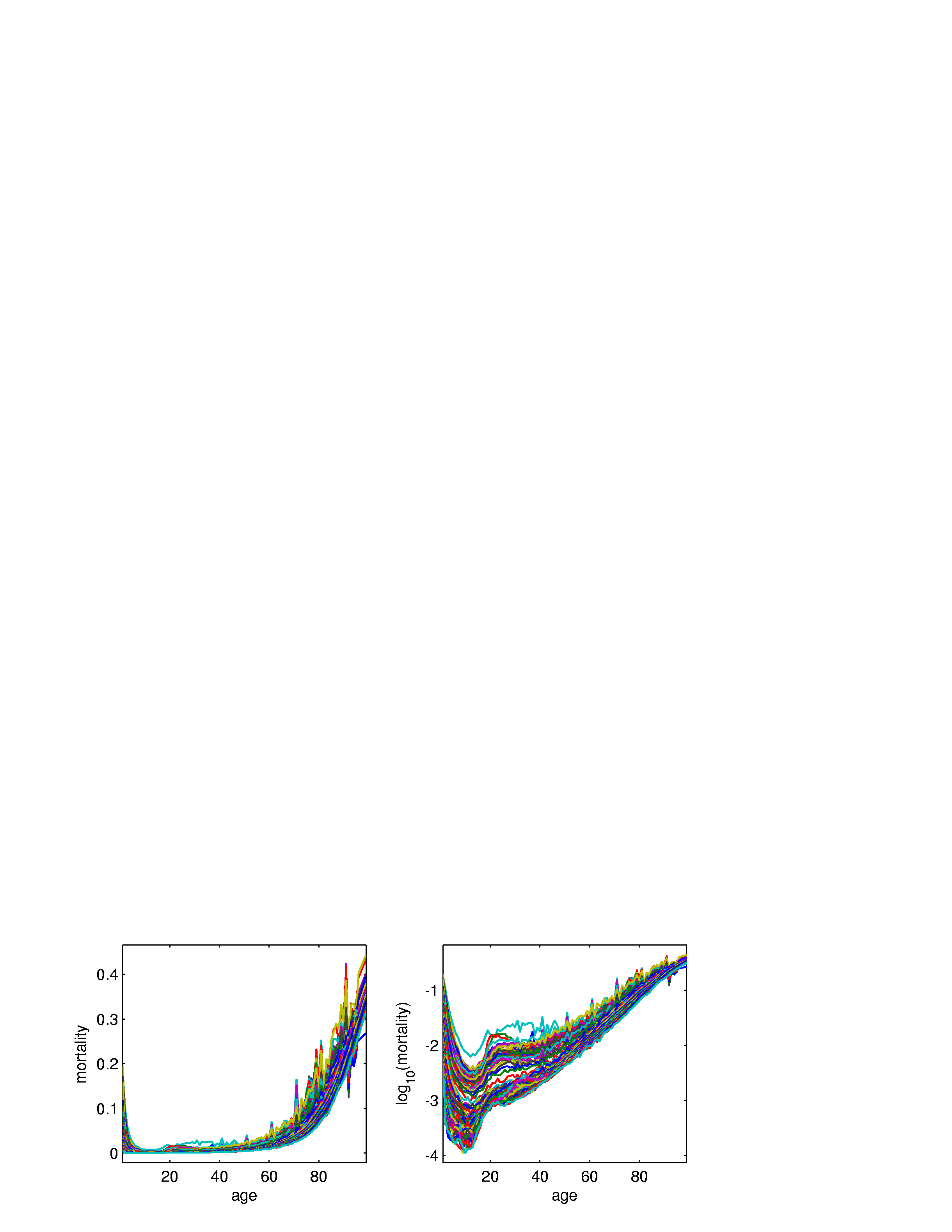 Marginal Distribution Plots
Spanish Male Mortality Data  (Raw)

Note Many 
Skewed
Marginals

Poor “Use 
of Range”
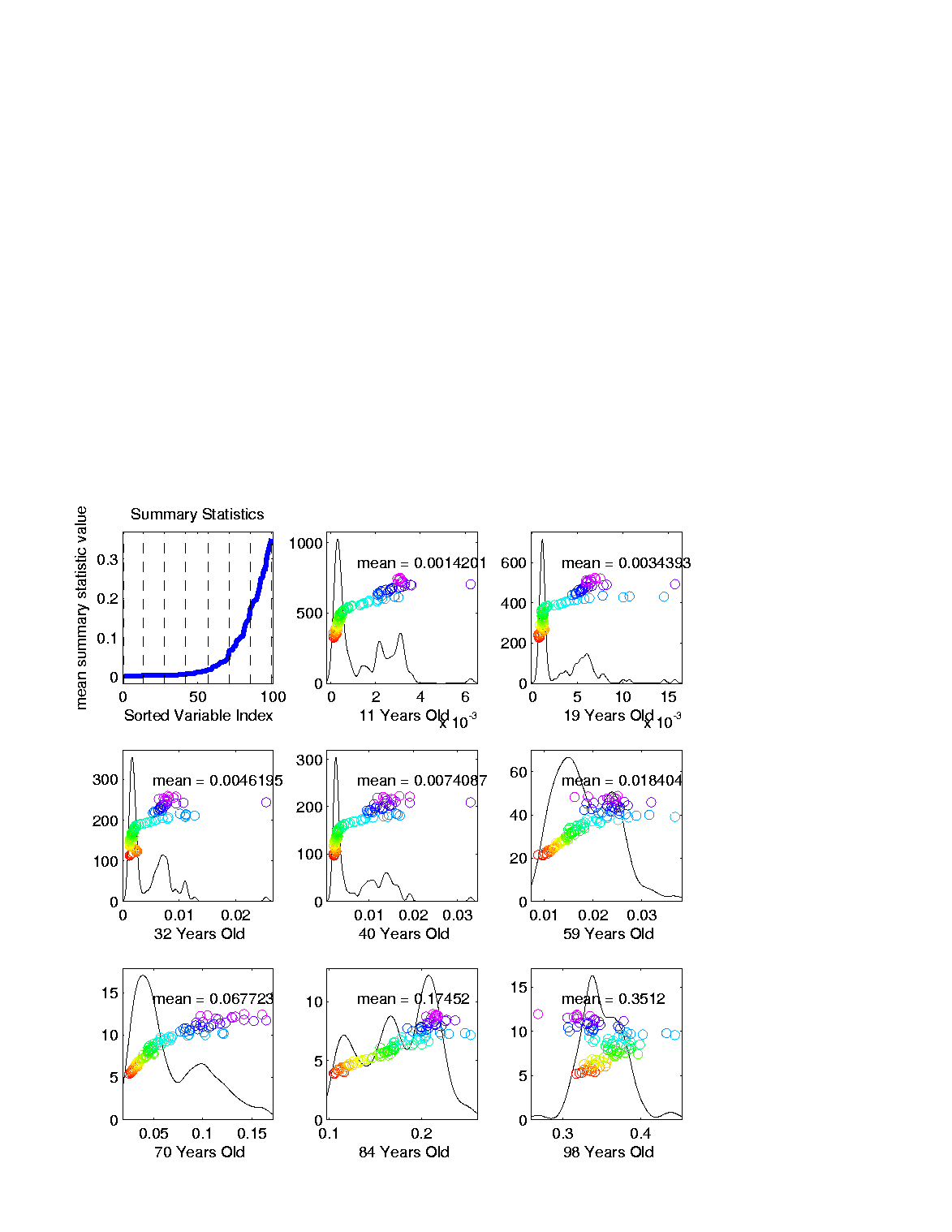 Marginal Distribution Plots
Spanish Male Mortality Data   (log10 scale)

Much Less
Skewness

Now Focus 
On (Important)
Bimodality

Much Better
“Use of Range”
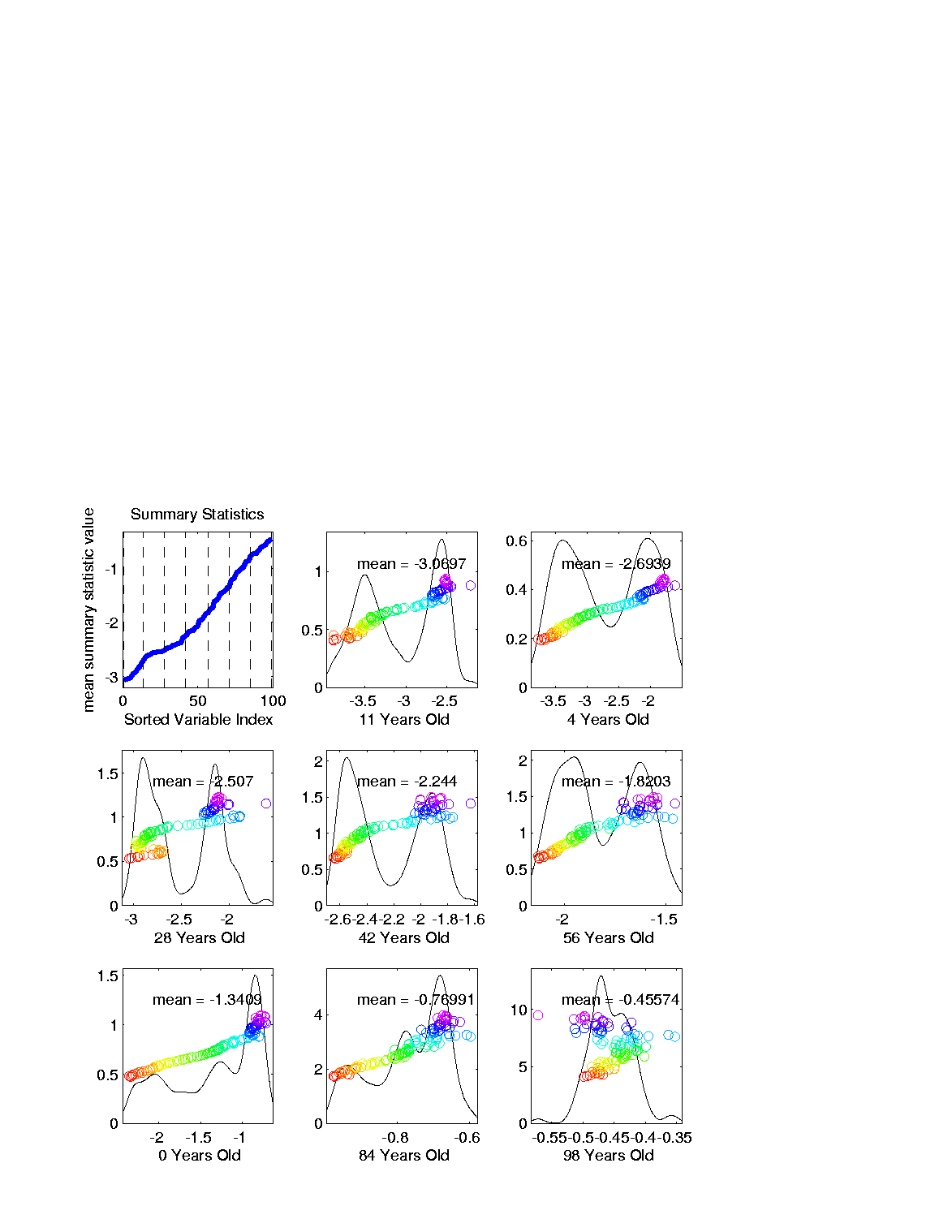 Marg. Dist. Plot Data Example
Text, Sec. 5.1.2
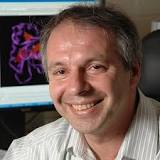 (Thanks to Alex Tropsha Lab)
Marg. Dist. Plot Data Example
Drug Discovery – PCA Scatterplot

Dominated
By Few
Large 
Compounds

Not Good
Blue - Red
Separation
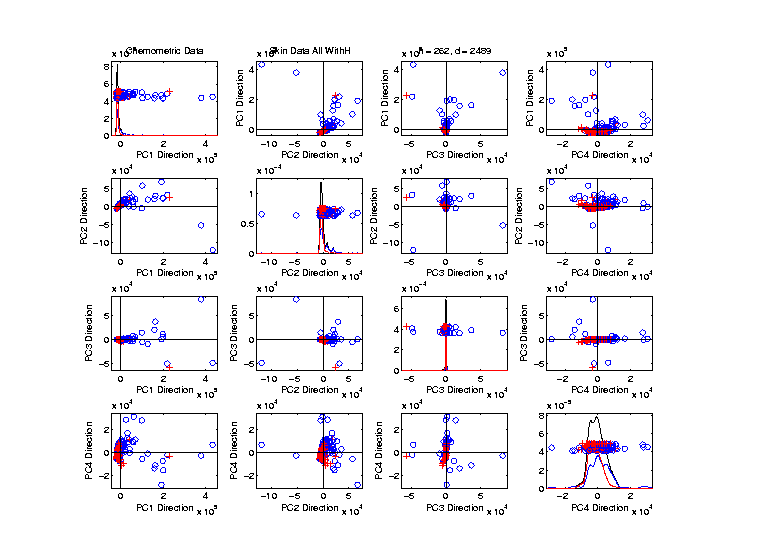 Marg. Dist. Plot Data Example
Drug Discovery – Sort on Means

Very Few 
Are Crazy 
Big

Will They
Dominate
PCA???
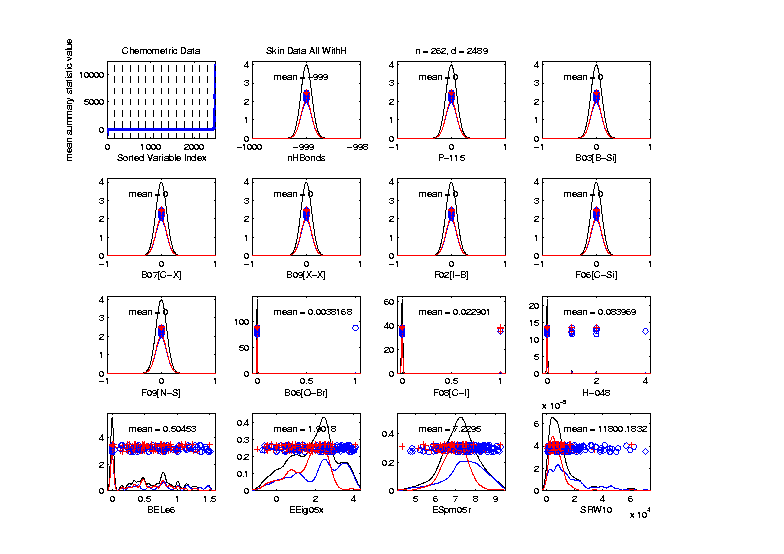 Marg. Dist. Plot Data Example
Drug Discovery – Sort on Means


Note: Many 
With No
Variation???
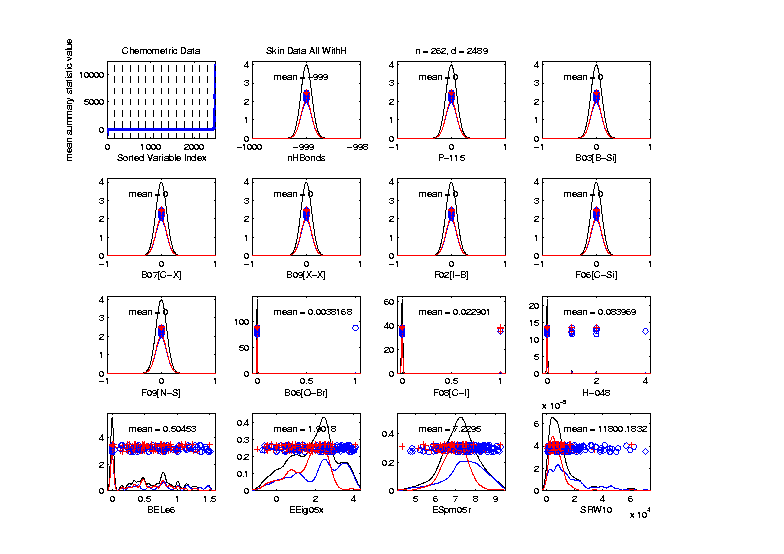 Marg. Dist. Plot Data Example
Drug Discovery – Sort on Means





Suspicious
Value ???
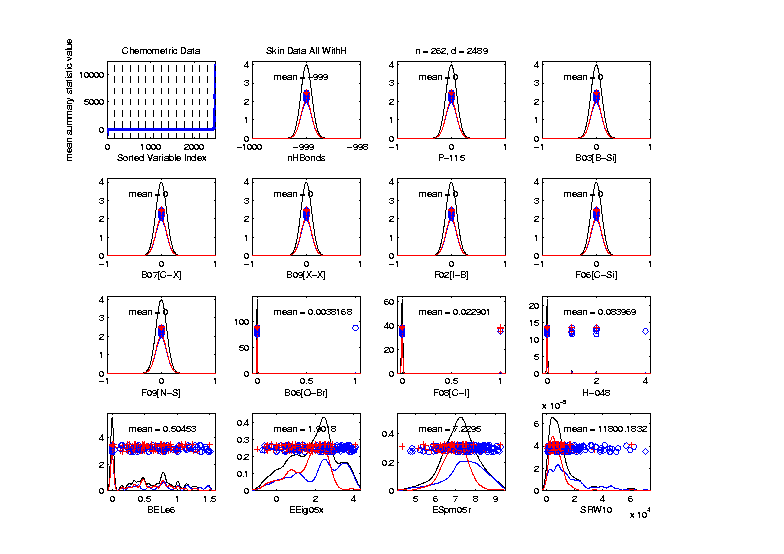 Marg. Dist. Plot Data Example
Drug Discovery – Sort on Means

Note:
Sub-Densities
Highlight
Blue – Red
Differences
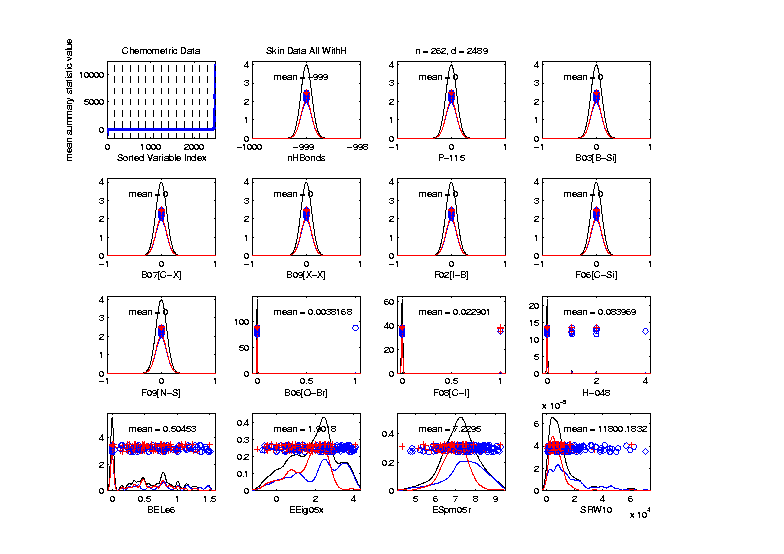 Marg. Dist. Plot Data Example
Drug Discovery – Sort on Means




Note:
Variable
(i.e. Trait)
Names
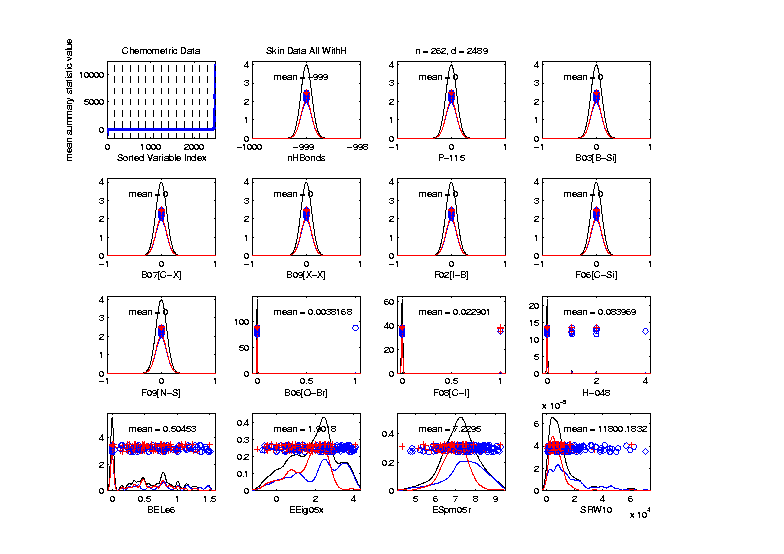 Next Time
Traits   Features
Marg. Dist. Plot Data Example
Drug Discovery – Sort on Standard Deviation

Very Large
Number of
0-Variation
Variables

(No Useful
   Info…)
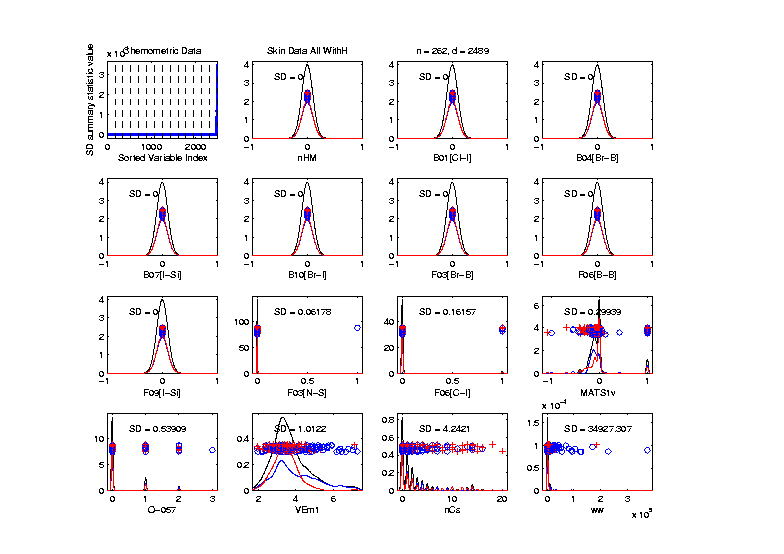 Marg. Dist. Plot Data Example
Drug Discovery – Sort on Means
Investigate Weird -999 Values


Note:    Sometimes Such Values Are Used To Code Missing Values

(And Nobody Remembers to Say So)
(Not Too Bad Until Big Values Added In)
Marg. Dist. Plot Data Example
Drug Discovery – Sort on Means
Investigate Weird -999 Values, Via Mean

Look at
Smallest
Mean Values

(All Dashed
Bars On Left)
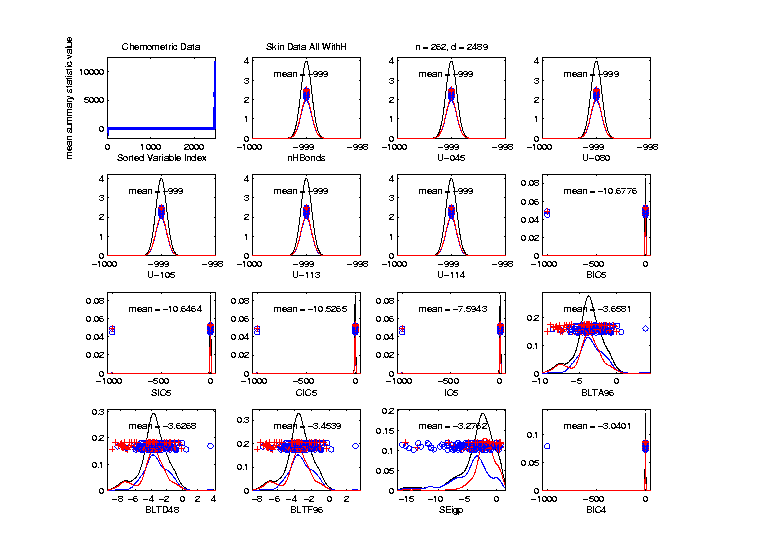 Marg. Dist. Plot Data Example
Drug Discovery – Sort on Means
Investigate Weird -999 Values, Via Mean,
Smallest

6 Variables
Are All -999
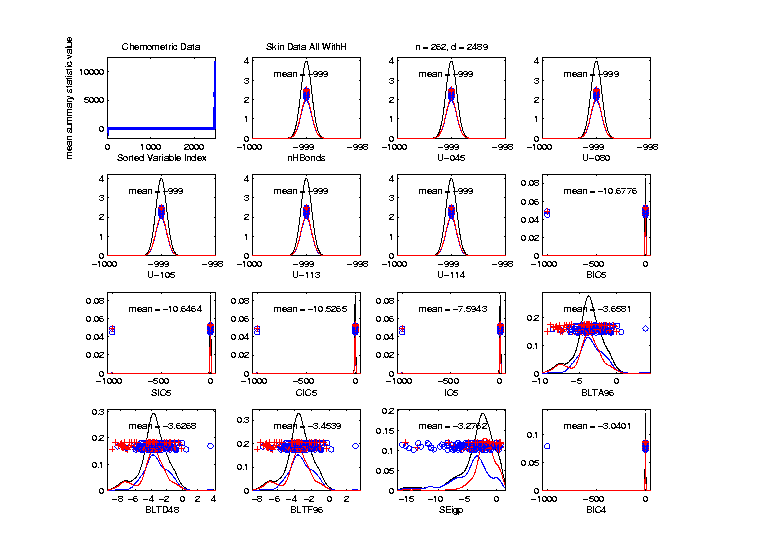 Marg. Dist. Plot Data Example
Drug Discovery – Sort on Means
Investigate Weird -999 Values, Via Mean,
Smallest

6 Variables
Are All -999

Other Have
Some -999
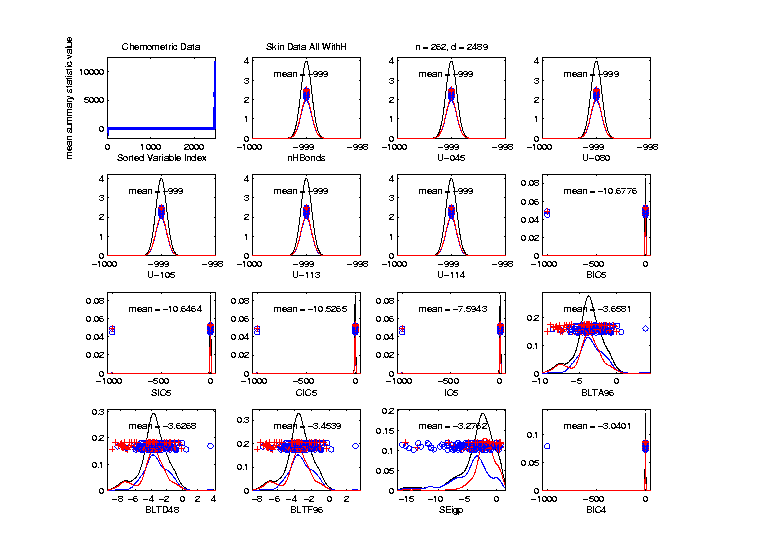 Marg. Dist. Plot Data Example
Drug Discovery 
Focus on -999 Values, Using Minimum, 
Equally 
Spaced


Not Too
Many Such 
Variables
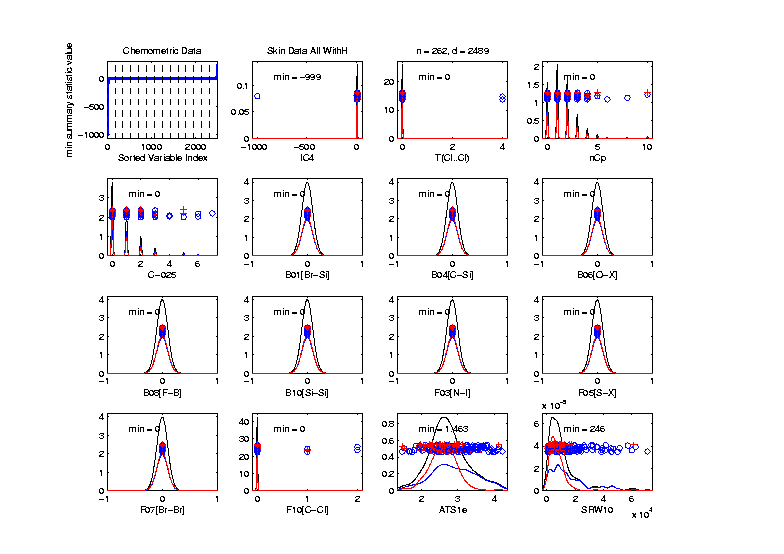 Marg. Dist. Plot Data Example
Drug Discovery 
Focus More on -999 Values, Using Minimum, 
Smallest 15 



(Again All 
Dashed
Bars On 
Left)
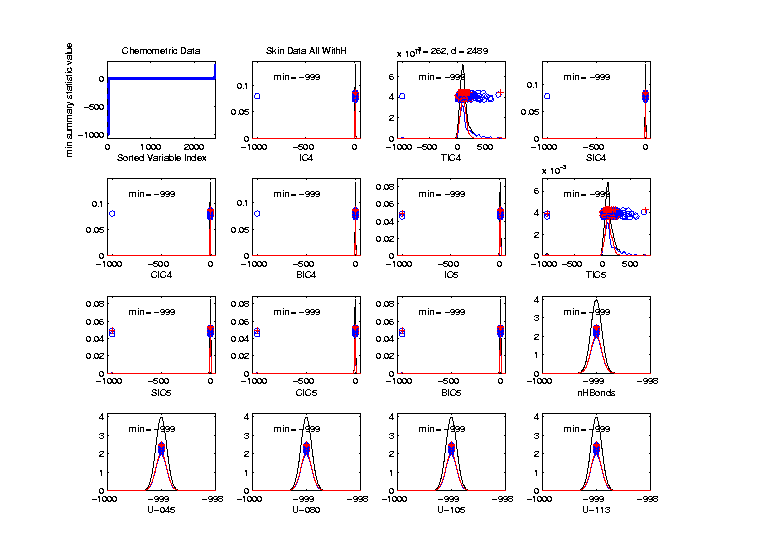 Marg. Dist. Plot Data Example
Marg. Dist. Plot Data Example
Drug Discovery  - Full Data PCA from Above


(Include
 To Show
  Contrast)
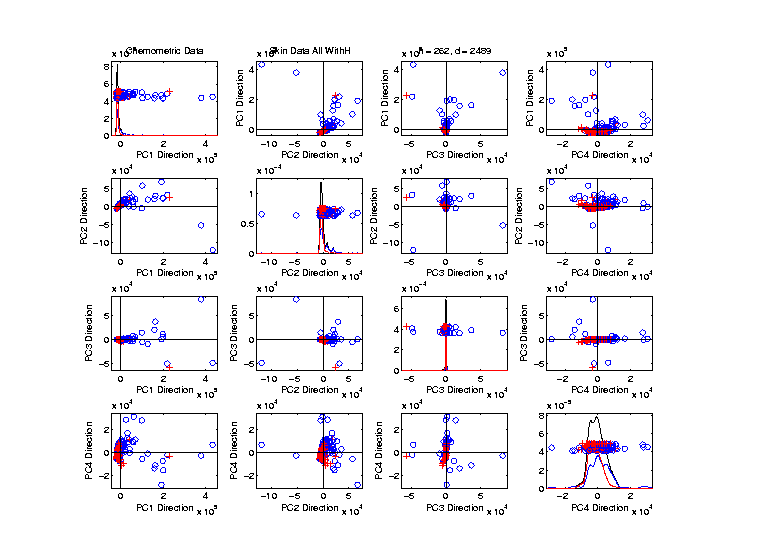 Marg. Dist. Plot Data Example
Drug Discovery  - PCA After Variable Deletion

Looks Very
Similar!
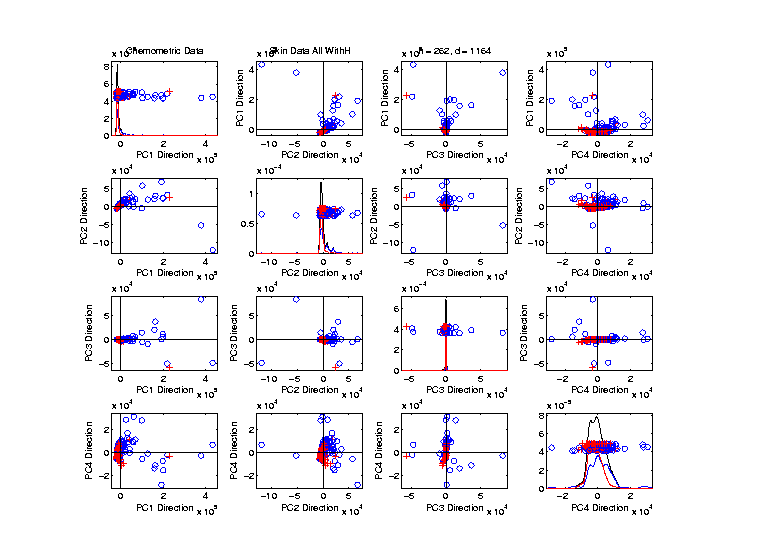 Marg. Dist. Plot Data Example
Drug Discovery  - PCA After Variable Deletion


Makes Sense
For 0-Var
Variables
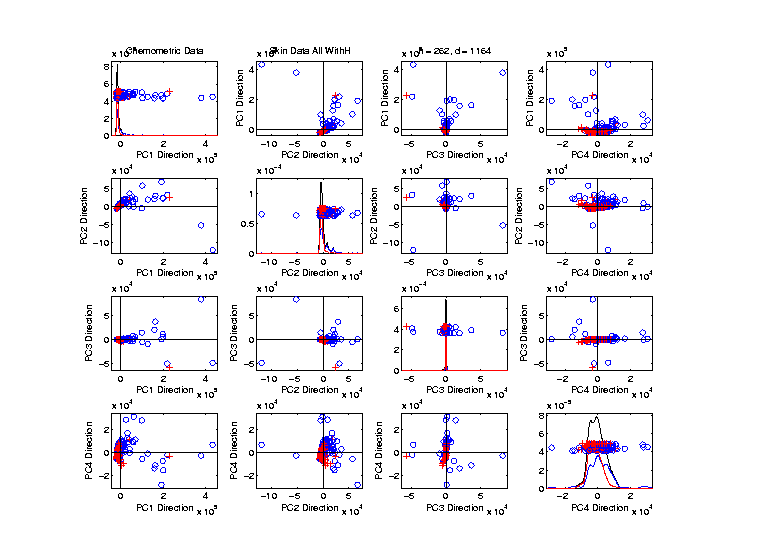 Marg. Dist. Plot Data Example
Drug Discovery  - PCA After Variable Deletion



-999s Have
No Impact
Since Others
Much Bigger!
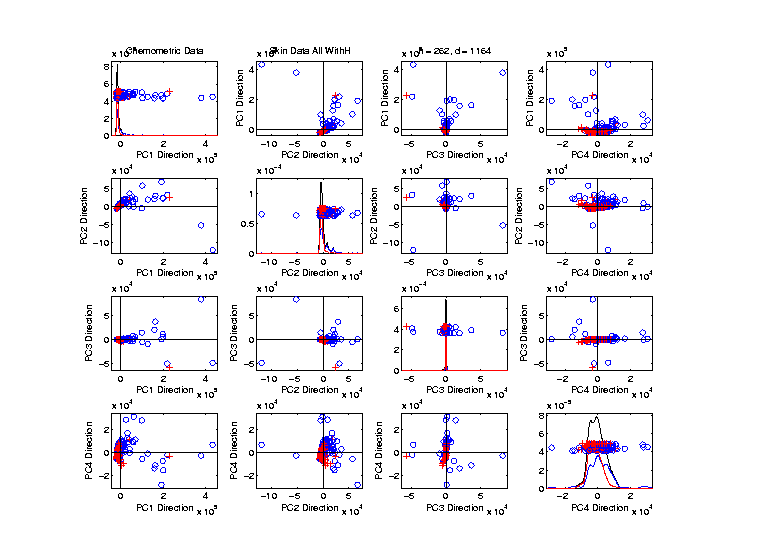 Marg. Dist. Plot Data Example
Drug Discovery  - After Variable Deletion
Sort Marginals On Means, Equally Spaced


Still Have
Massive
Variation
In Types
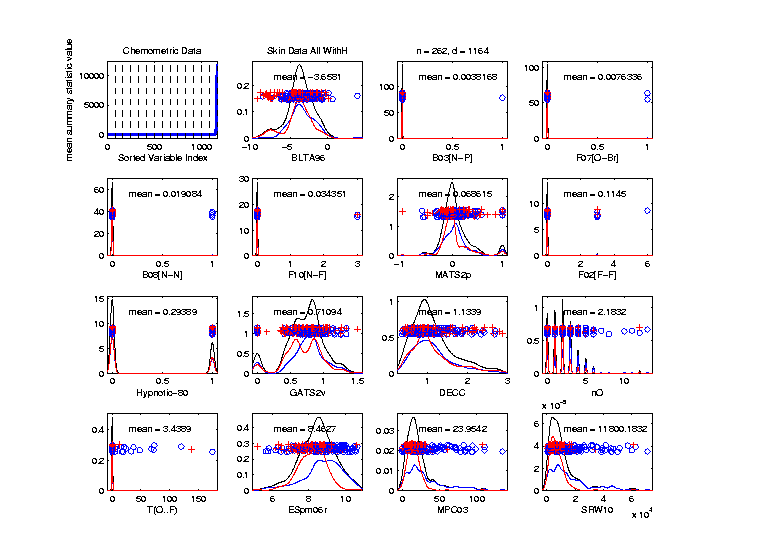 Marg. Dist. Plot Data Example
Drug Discovery  - After Variable Deletion
Sort Marginals On Means, Equally Spaced



Still Have
Very Few 
That Are 
Very Big
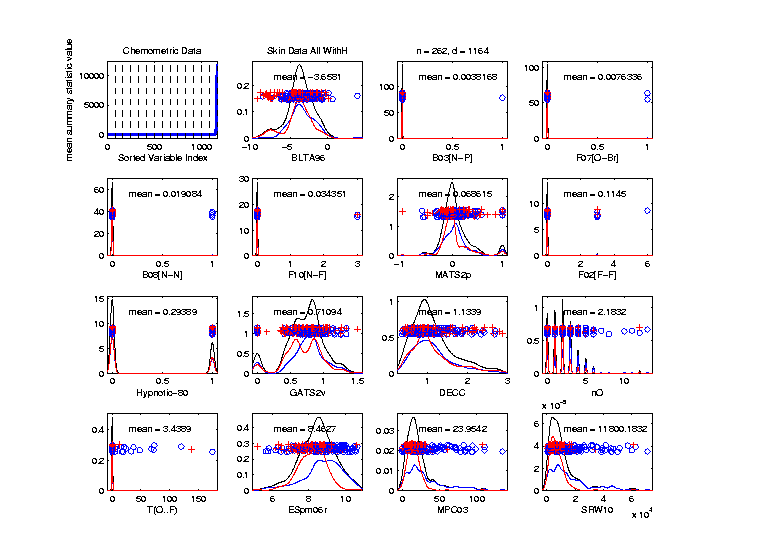 Marg. Dist. Plot Data Example
Drug Discovery  - Sort Marginals On SDs,
Equally Spaced To Study Variation

Very Wide
Range

Standardization
May Be Useful
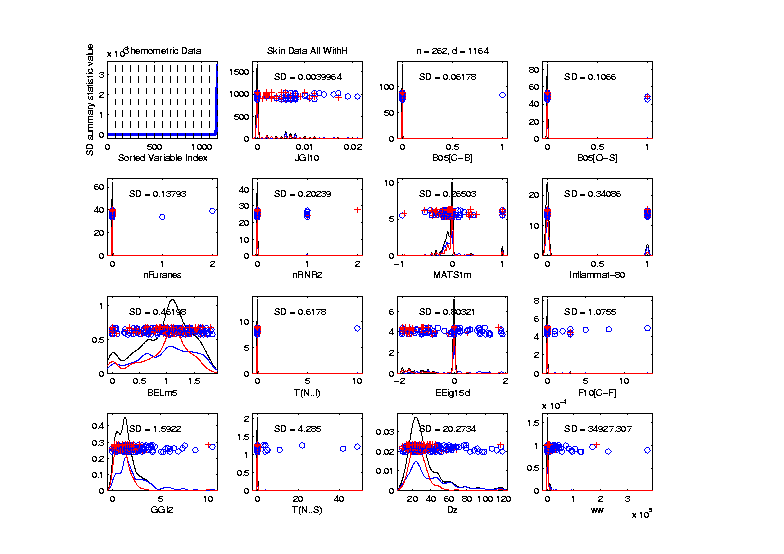 Marg. Dist. Plot Data Example
Drug Discovery  - Sort Marginals On SDs,
Equally Spaced To Study Variation


Now See
Some 
Very Small

How Many?
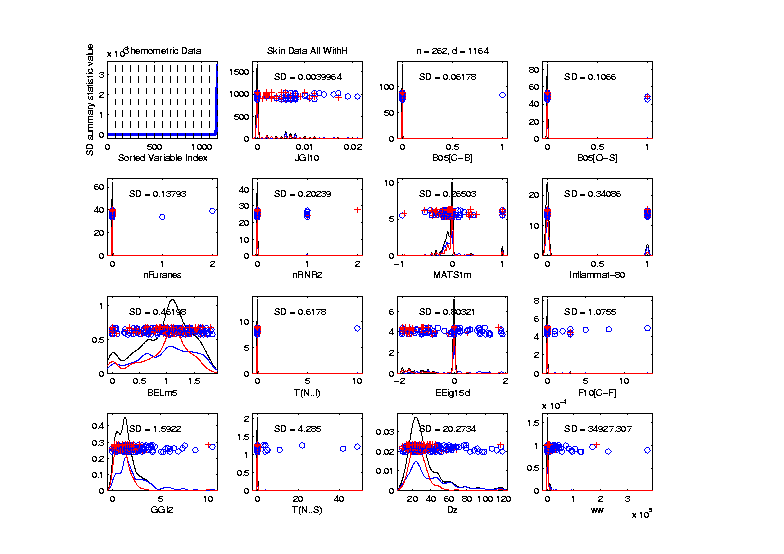 Marg. Dist. Plot Data Example
Drug Discovery  - Sort Marginals On SDs,
Smallest

Several
Very Small
Variables

Some Very
Skewed???
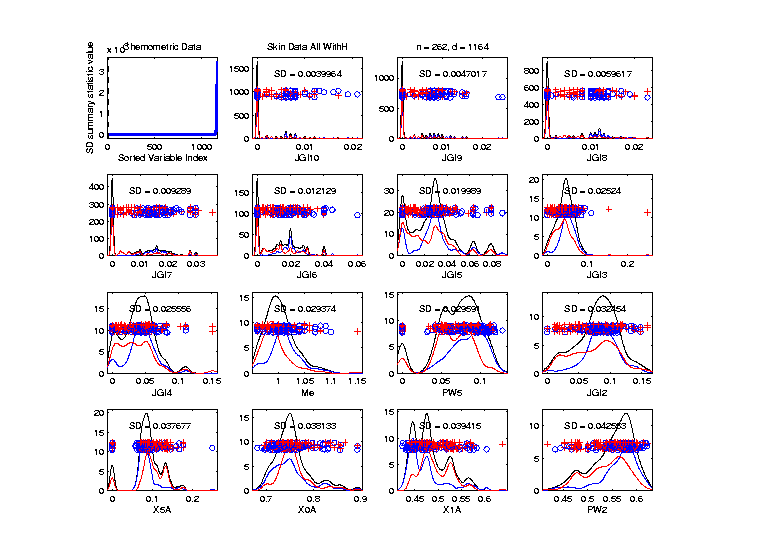 Marg. Dist. Plot Data Example
Drug Discovery  - Sort On Skewness

Wide Range
(Consider
 Transform-
   ation)

0-1s Very
Prominent
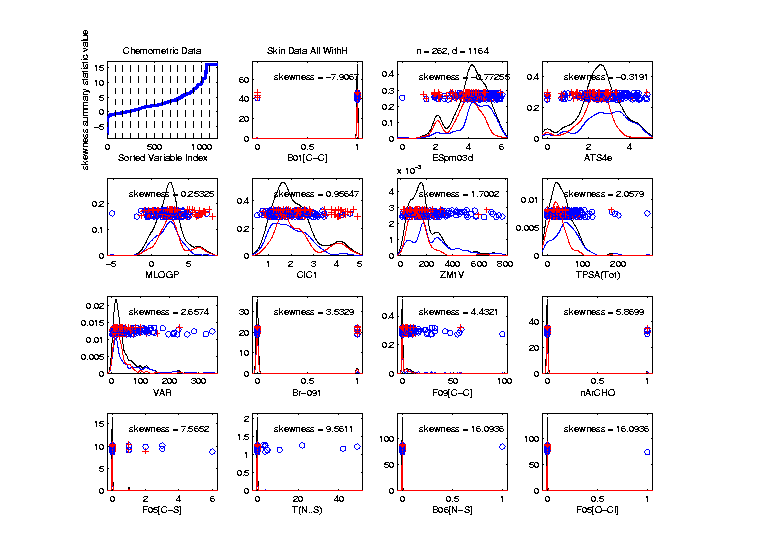 Marg. Dist. Plot Data Example
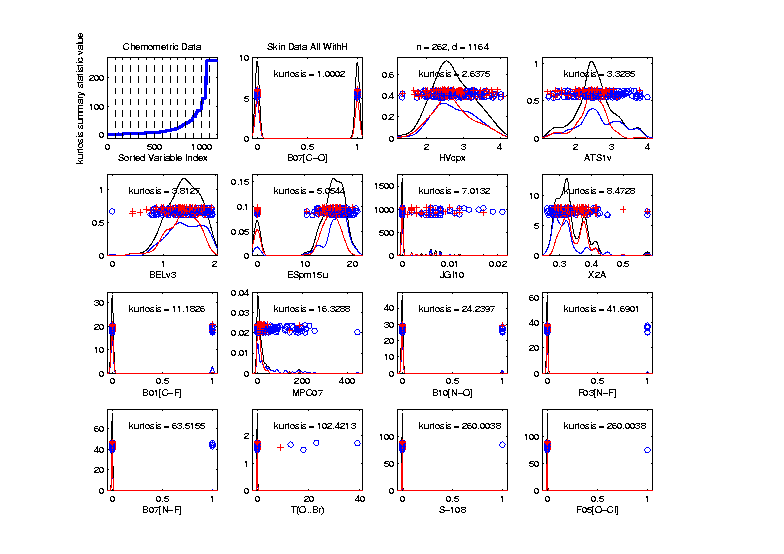 Marg. Dist. Plot Data Example
Drug Discovery  - Sort On Number Unique


Shows 
Many 
Binary
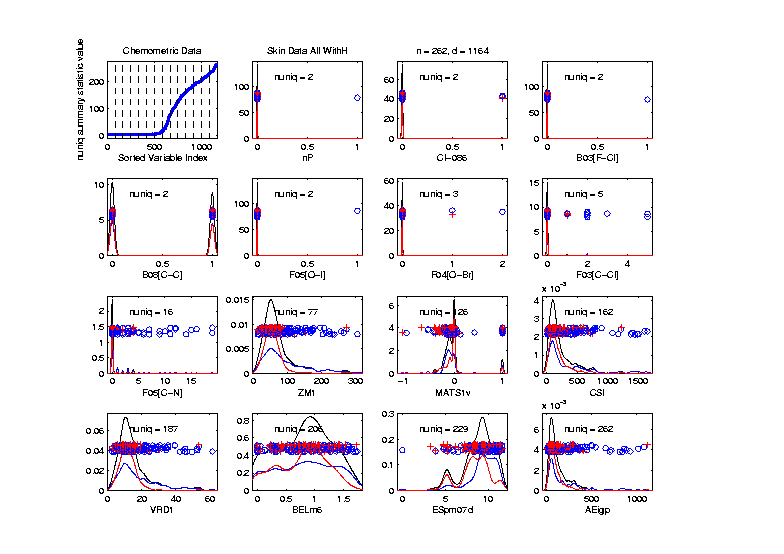 Marg. Dist. Plot Data Example
Drug Discovery  - Sort On Number Unique


Shows 
Many 
Binary

Few Truly
Continuous
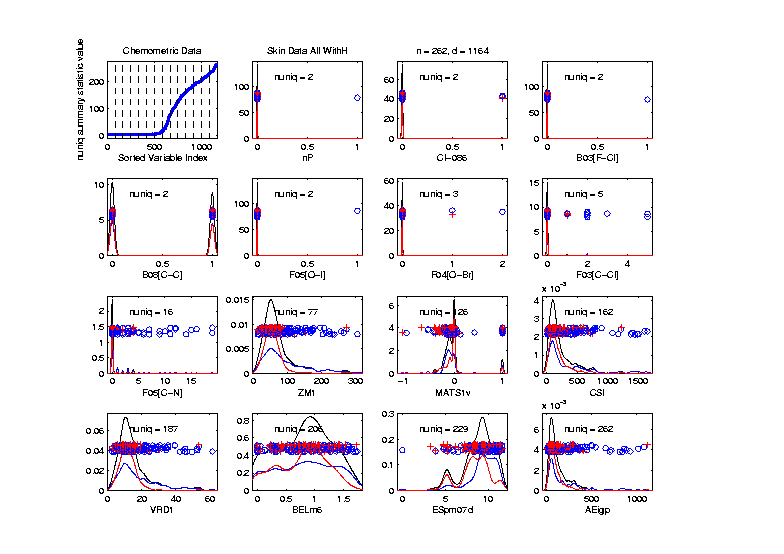 Marg. Dist. Plot Data Example
Drug Discovery  - Sort On Number of Most Frequent

Shows Many 
Have a Very
Common
Value
(Often 0)
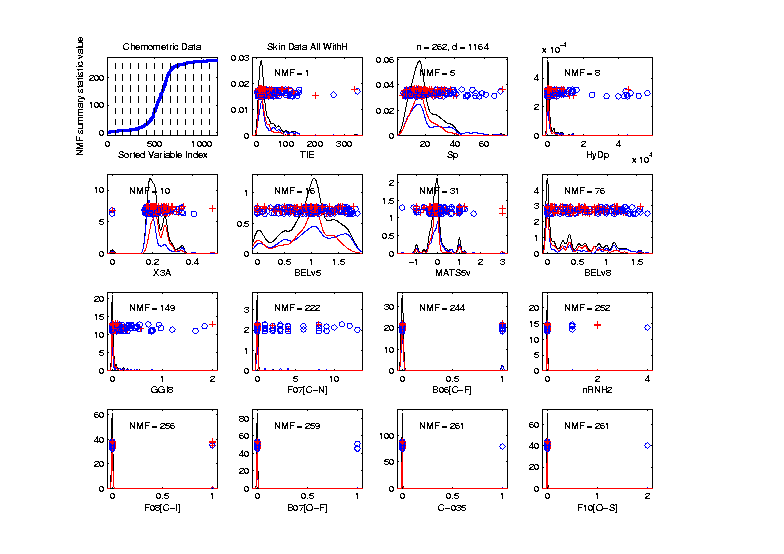 Marg. Dist. Plot Data Example
Marg. Dist. Plot Data Example
Drug Discovery  - PCA on Binary Variables

Interesting
Structure?
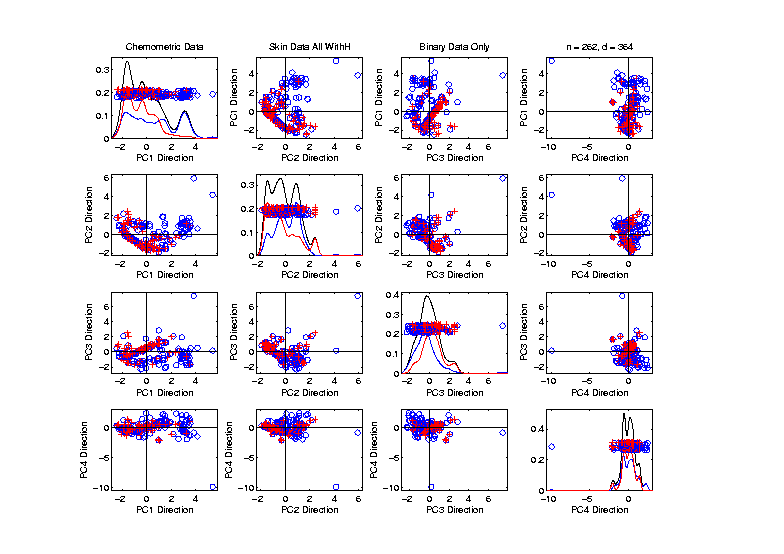 Marg. Dist. Plot Data Example
Drug Discovery  - PCA on Binary Variables

Interesting
Structure?

Clusters?
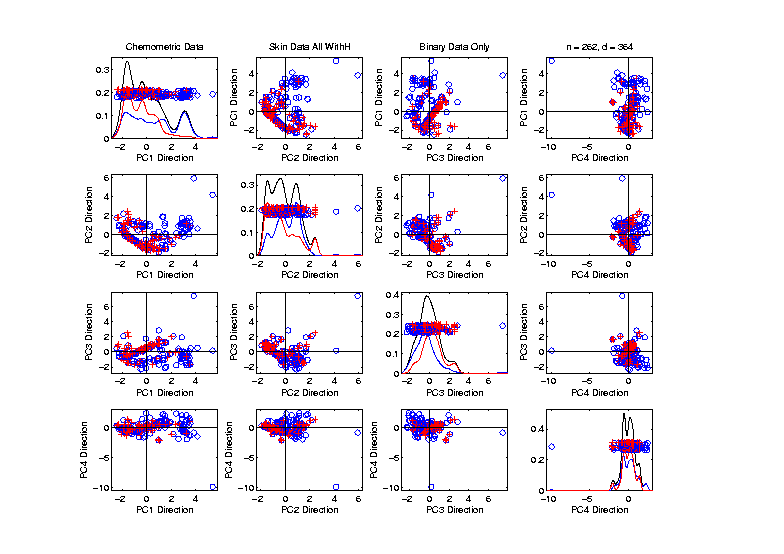 Marg. Dist. Plot Data Example
Drug Discovery  - PCA on Binary Variables

Interesting
Structure?

Clusters?

Stronger
Red vs. Blue
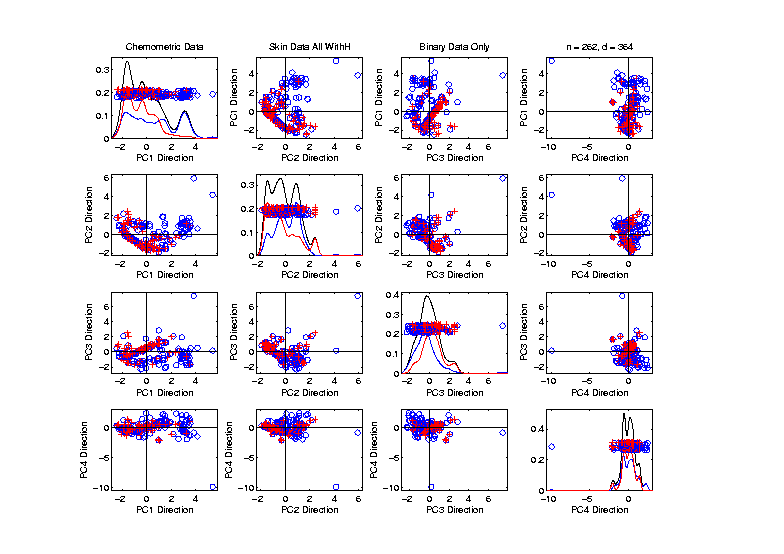 Marg. Dist. Plot Data Example
Drug Discovery  - PCA on Binary Variables

Interesting
Structure?


Can See 
“Activity
 Cliffs”
Maggiora (2006)
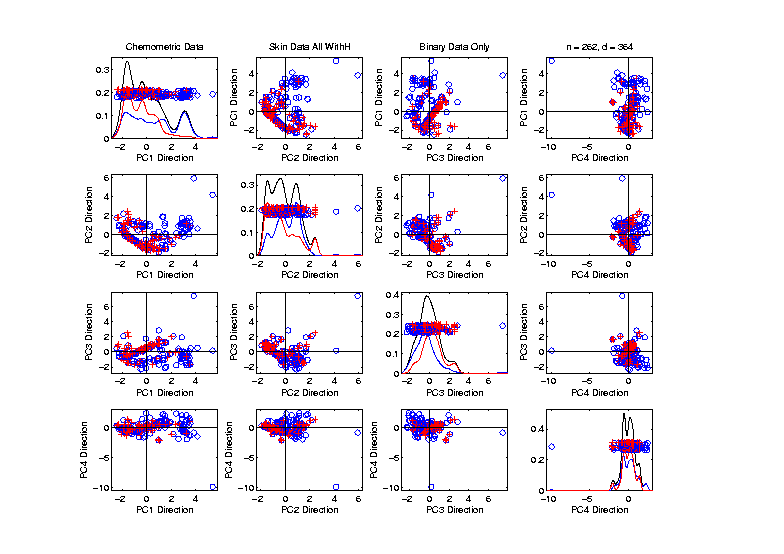 Marg. Dist. Plot Data Example
Drug Discovery - Binary Variables, Mean Sort




Shows 
Many Are 
Mostly 0s
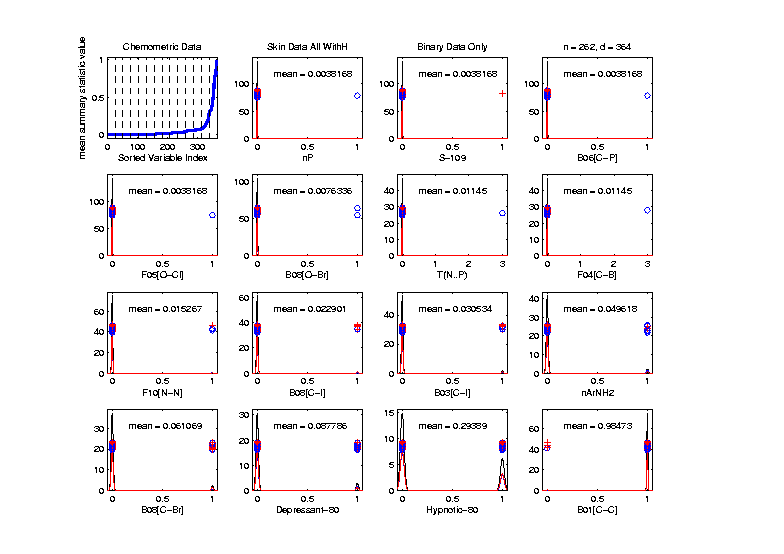 Marg. Dist. Plot Data Example
Common Practice:
Delete “Mostly 0” Variables (little information)

More Careful Look, Borysov et al (2016)
 These Can Contain Useful Info
(Especially When So Many)
Not Clear What This Means!
Marg. Dist. Plot Data Example
An Approach to Wildly 
Different Variable Scaling
Marg. Dist. Plot Data Example
Drug Discovery  - PCA on non-Binary Variables


Interesting
Structure?
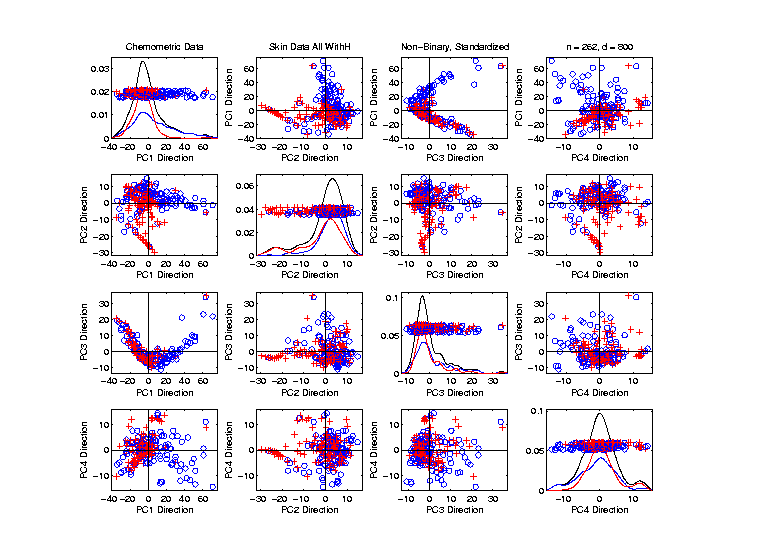 Marg. Dist. Plot Data Example
Drug Discovery  - PCA on non-Binary Variables


Interesting
Structure?

Suggests
Subtypes
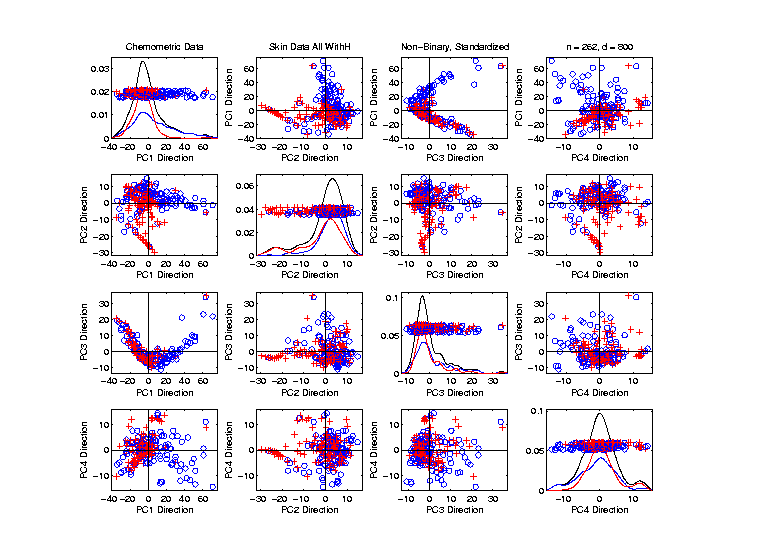 Marg. Dist. Plot Data Example
Drug Discovery  - PCA on non-Binary Variables


Interesting
Structure?

Suggests
Subtypes

Reds Only?
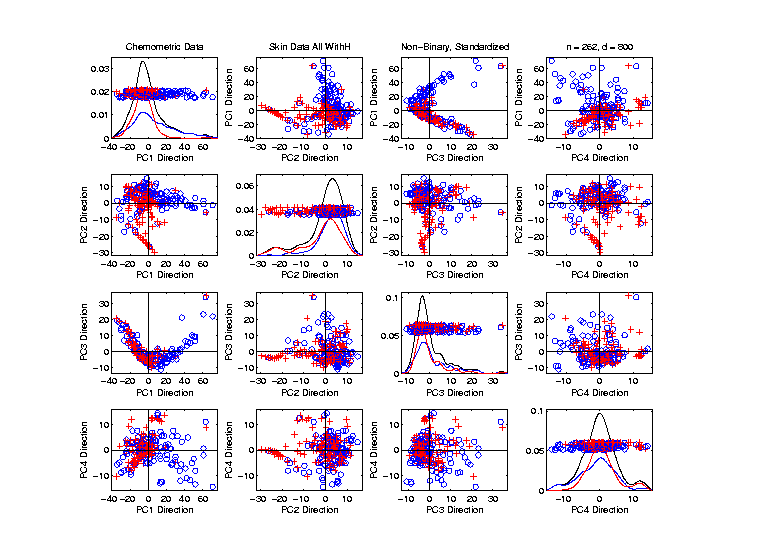 Marg. Dist. Plot Data Example
Drug Discovery  - PCA on non-Binary Variables



Again
Suggestion
Of “Activity
    Cliffs”
Maggiora (2006)
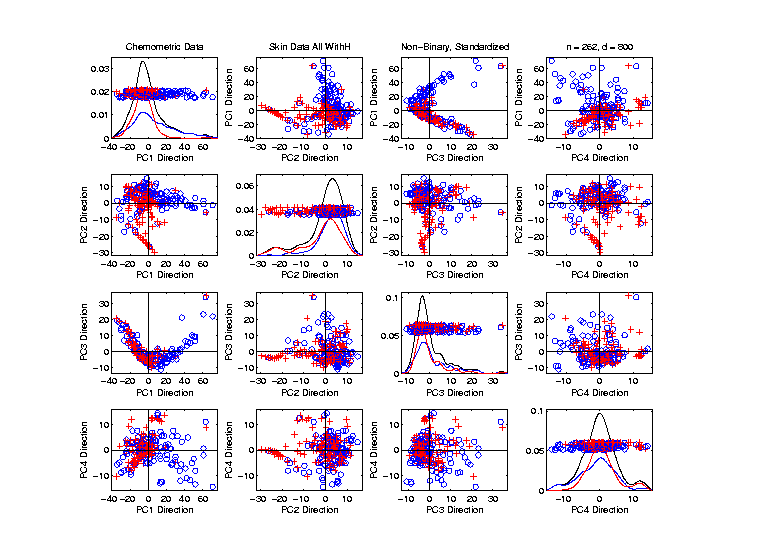 Inference for Drug Discovery Data
Raw Data – DWD & Ortho PCs Scatterplot

Some
Blue - Red
Separation

But Dominated
By Few Large 
Compounds
Now Do Confimatory Analysis
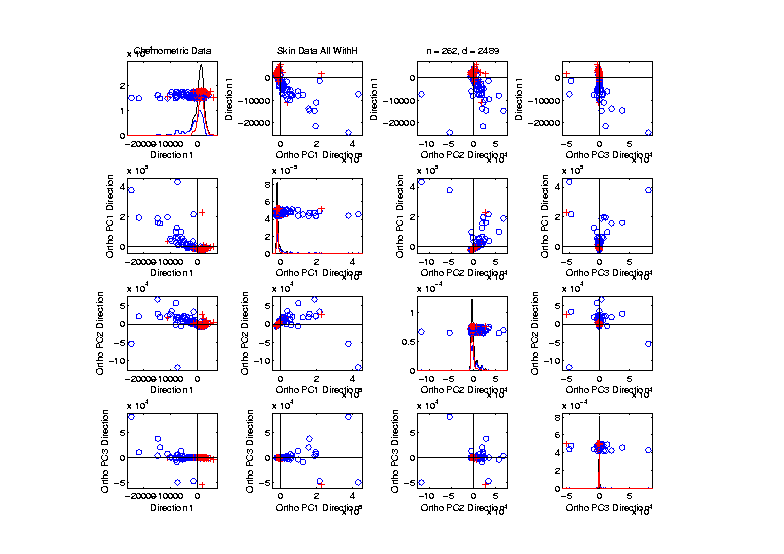 Inference for Drug Discovery Data
Binary Data – DWD & Ortho PCs Scatterplot

Better
Blue - Red
Separation

And
Visualization
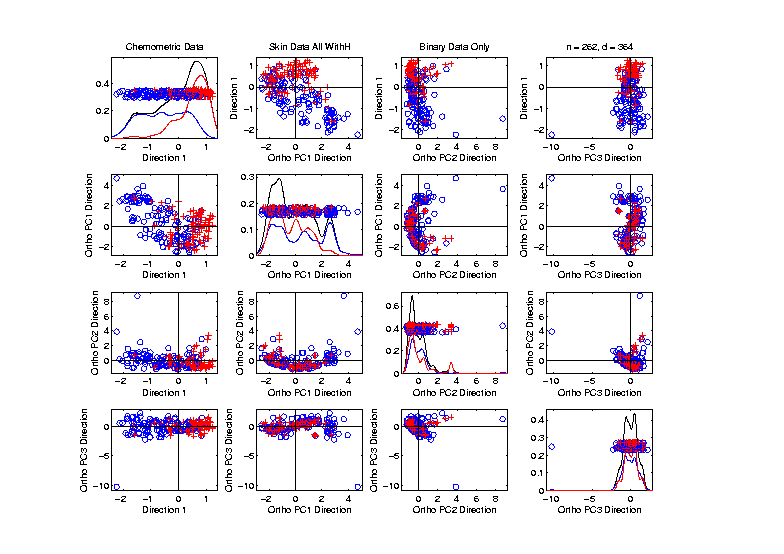 Inference for Drug Discovery Data
Standard’d Non-Binary Data – DWD & OPCA

Better
Blue - Red
Separation
???

Very Useful
Visualization
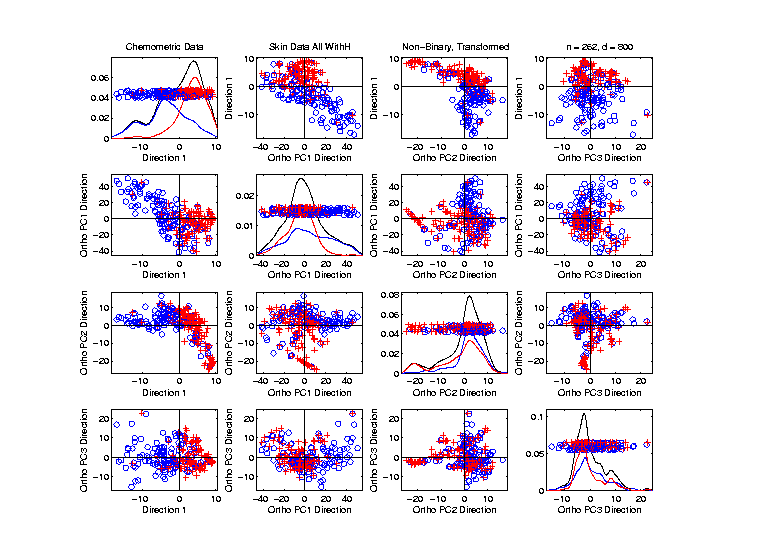 Inference for Drug Discovery Data
DiProPerm test of Blue vs. Red
Full Raw Data


Z = 10.4
Reasonable
Difference
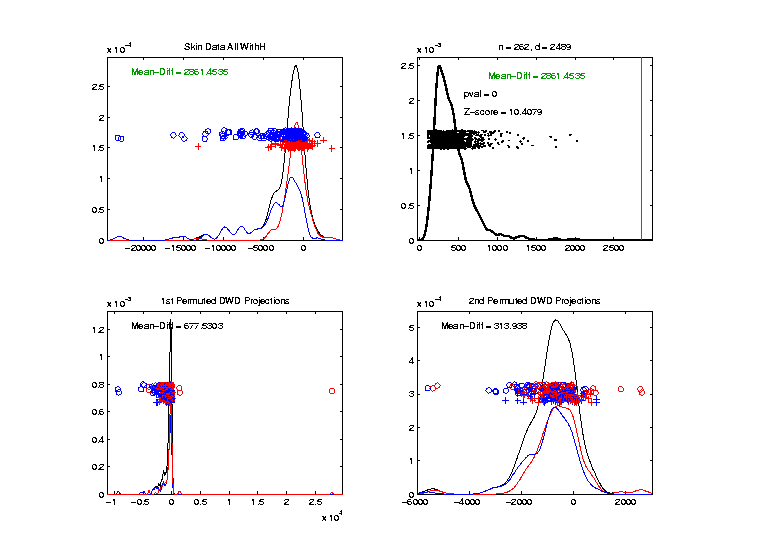 Note Strange
Permutations
Inference for Drug Discovery Data
DiProPerm test of Blue vs. Red
Delete var = 0  &  -999 Variables

Z = 11.6
Slightly
Stronger

No Visual Diff.
Yet DiProPerm
Finds Some
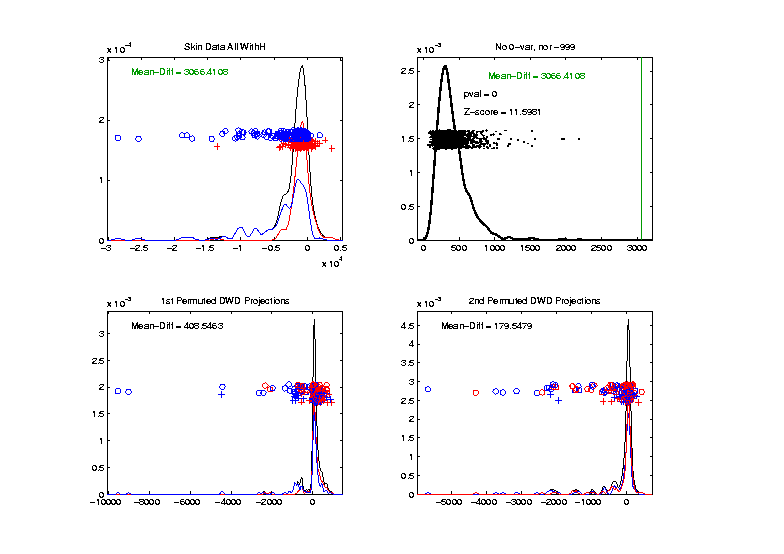 Or Is Difference Within
Simulation Variation???
Inference for Drug Discovery Data
DiProPerm test of Blue vs. Red
Binary Variables Only




Z = 14.6
More Than
Raw Data
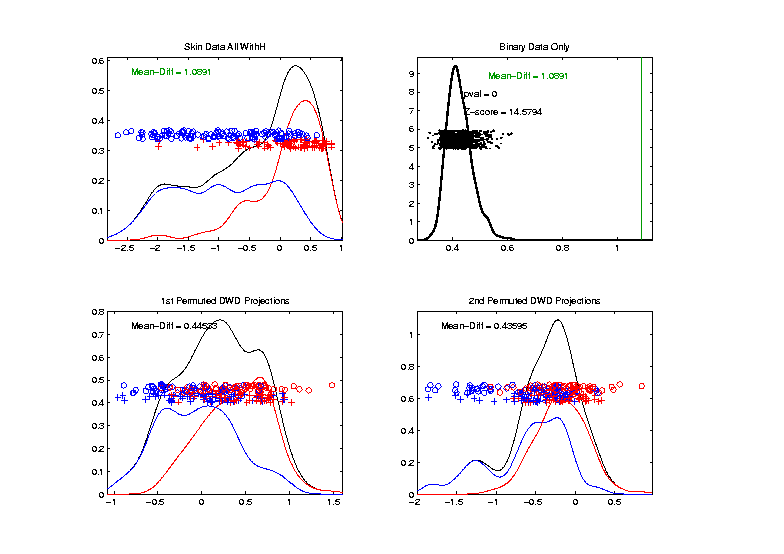 Much Nicer
Permutations
Inference for Drug Discovery Data
DiProPerm test of Blue vs. Red
Non-Binary – Standardized

Z = 17.3
Stronger

Reflects
More Info
In Data
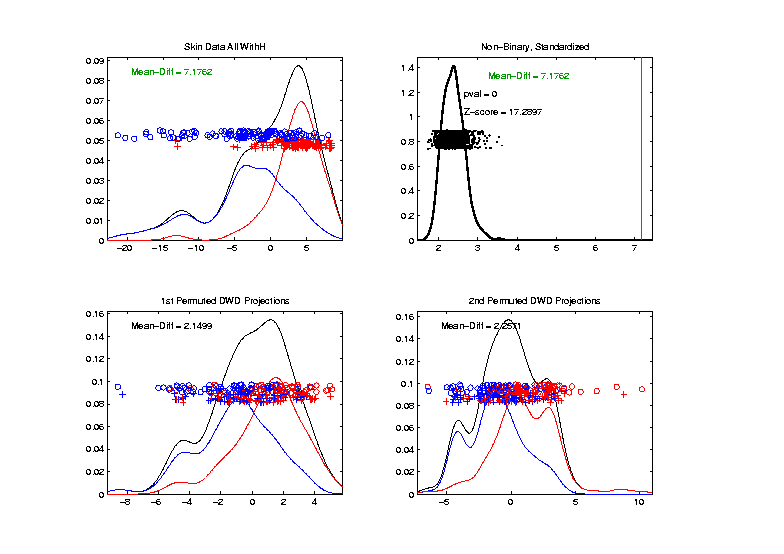 Inference for Drug Discovery Data
DiProPerm test of Blue vs. Red
Non-Binary – Shifted Log Transforms


Z = 17.9
Slightly
Stronger
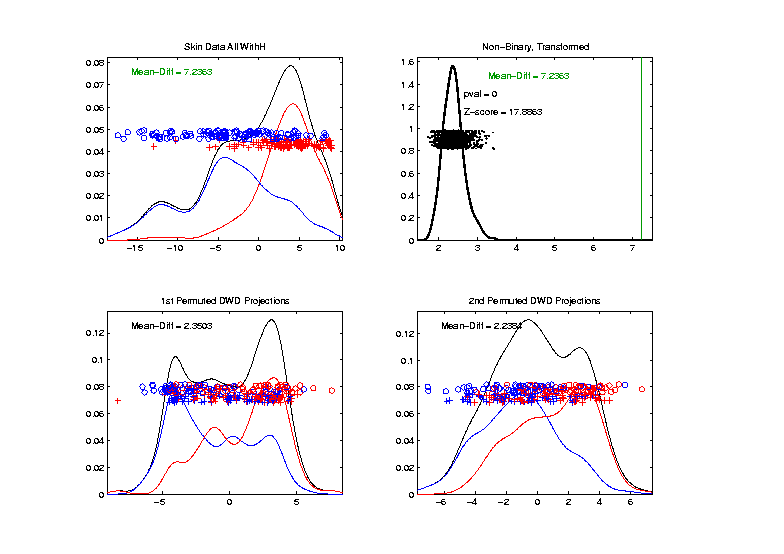 Introduced
Very Soon
Inference for Drug Discovery Data
Summary of DiProPerm Z-scores after each Processing Step:
Matlab Software
Recall OODA Software
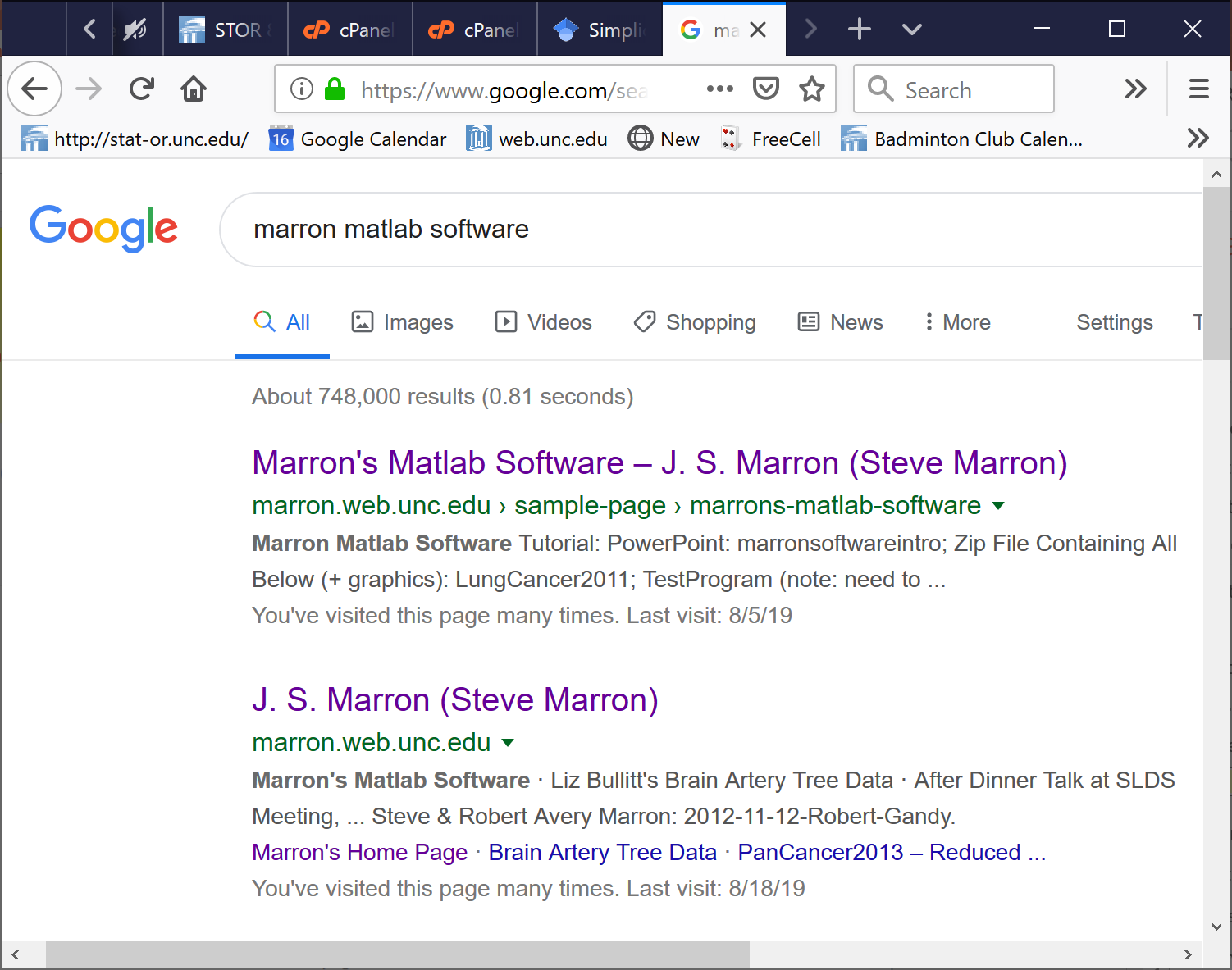 Marginal Distribution Plots
Matlab Software:
MargDistPlotSM.m
In General Directory
Object Oriented Data Analysis
Three Major Phases of OODA:

I.    Object Definition
“What are the Data Objects?”

Exploratory Analysis
“What Is Data Structure / Drivers?”

III.  Confirmatory Analysis / Validation
Is it Really There (vs. Noise Artifact)?
Limitation of PCA
Instead of Usual
Covariance Matrix
Correlation PCA
Why use correlation matrix?

Makes variables (traits) “unit free”
e.g.  Height, Weight, Age, $, …
Are “directions in point cloud” meaningful or useful?
Will unimportant directions dominate?
Text Section 5.2
Next Time
Traits   Features
Correlation PCA
A related (& better known?) variation of PCA:
Replace cov. matrix with correlation matrix
I.e. do eigen analysis of     




Where
Correlation PCA
Personal Thoughts on Correlation PCA:
Can be very useful 
(especially with noncommensurate units)
Not always, can hide important structure
To make choice:
Decide whether whitening is useful
My personal use of correlat’n PCA is rare
Other people use it most of the time
Correlation PCA
Personal Thoughts on Correlation PCA:
Can be very useful 
(especially with noncommensurate units)
Not always, can hide important structure
Illustrate with example
Correlation PCA
Toy Example Contrasting Cov. vs. Corr.
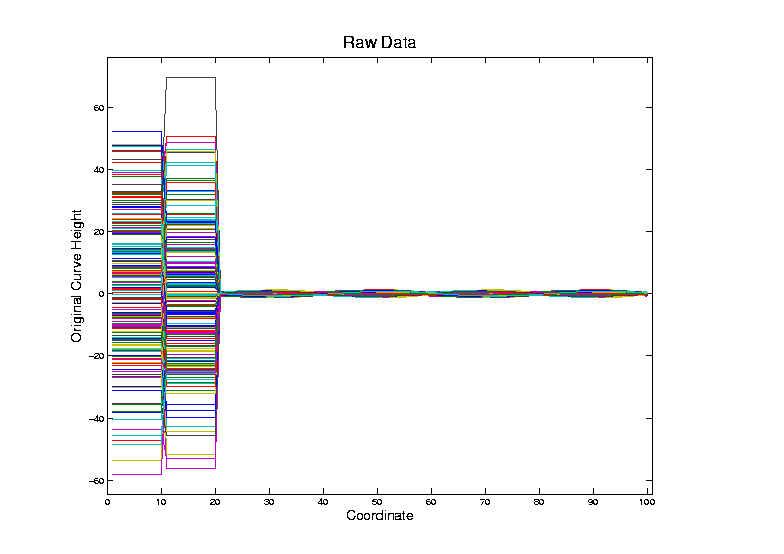 Correlation PCA
Toy Example Contrasting Cov. vs. Corr.

Big Var’n
Part
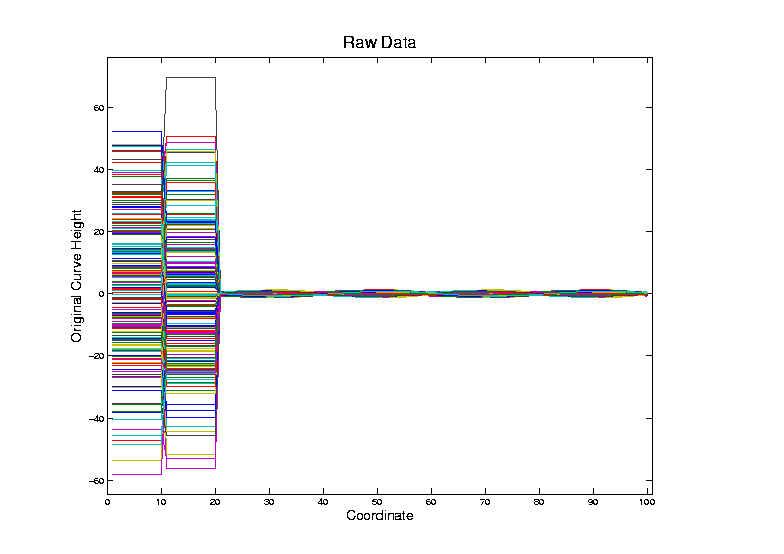 Correlation PCA
Toy Example Contrasting Cov. vs. Corr.

Big Var’n
Part

Small
Var’n
Part
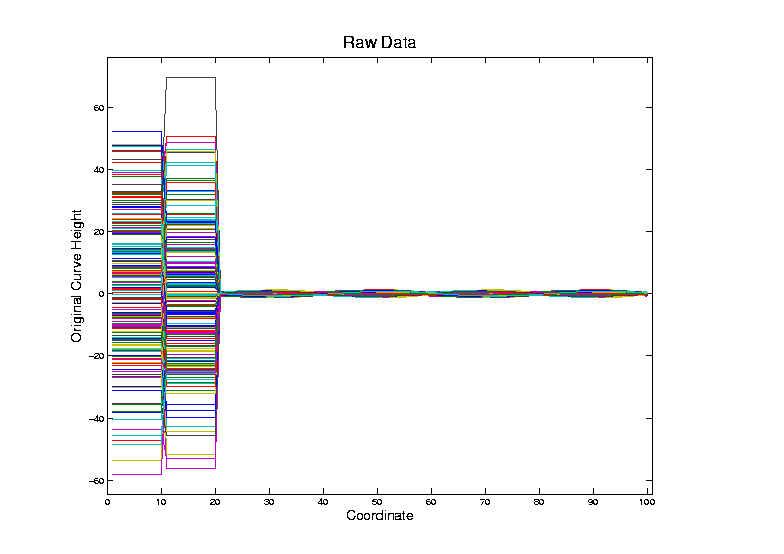 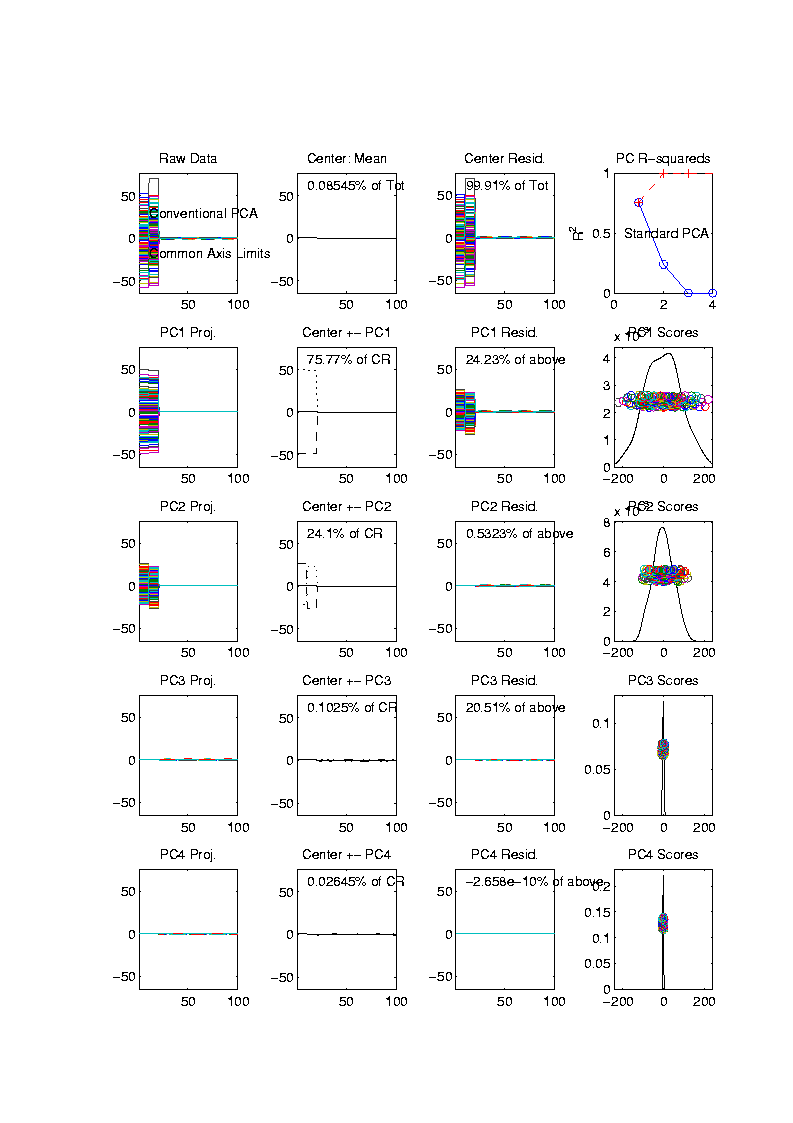 Correlation PCA
Toy Example Contrasting Cov. vs. Corr.
1st Comp:
    Nearly Flat
Look at PCA Modes of Variation
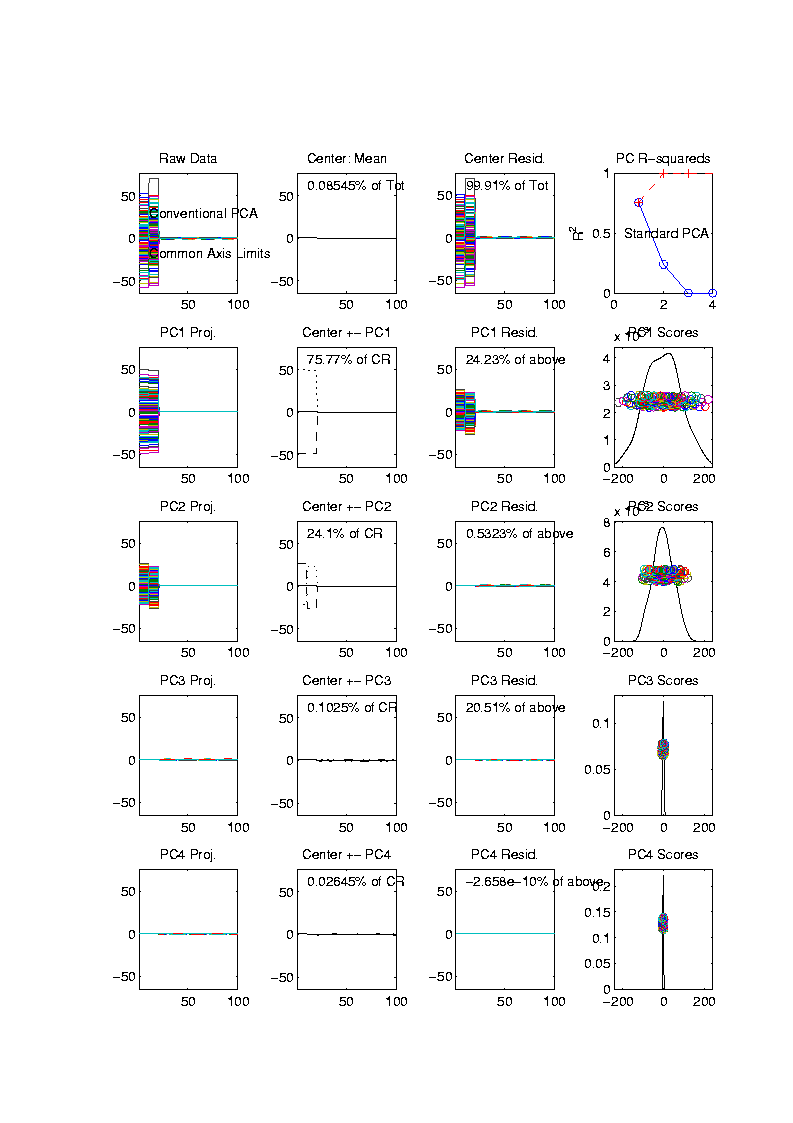 Correlation PCA
Toy Example Contrasting Cov. vs. Corr.
1st Comp:
    Nearly Flat
2nd Comp:
     Contrast
Note:  Another
Case Where 
This View Is
Very Informative
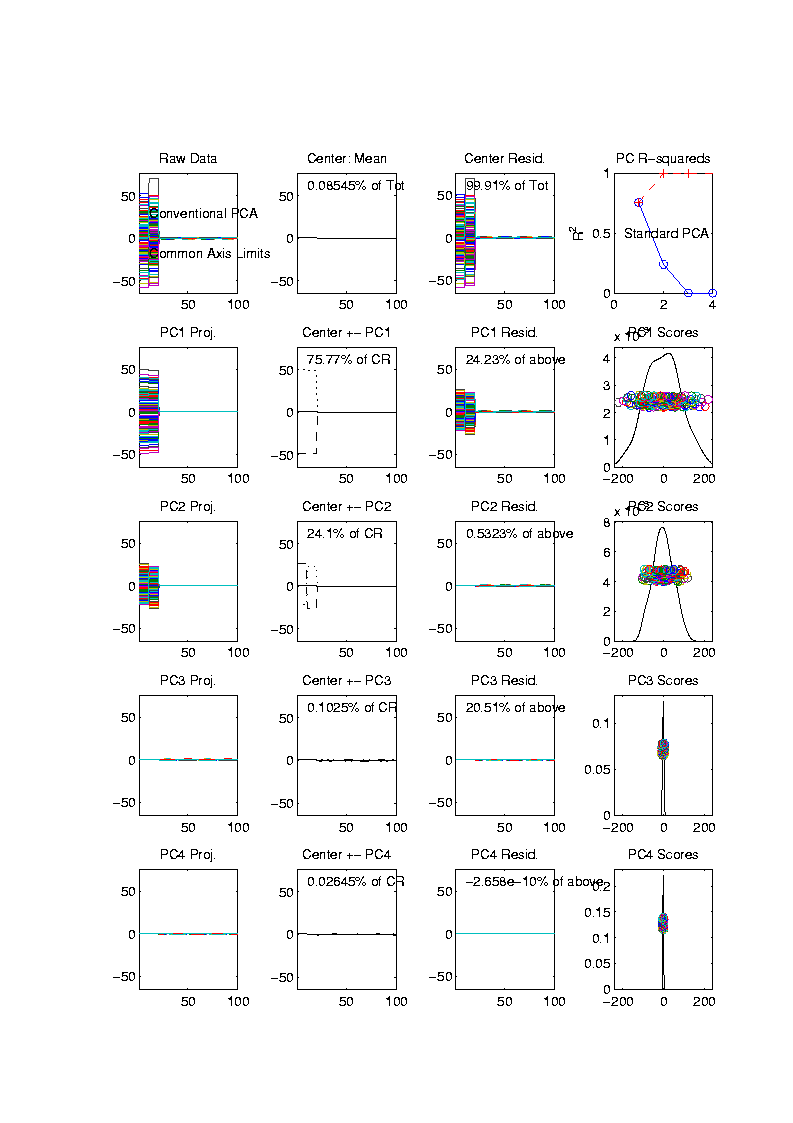 Correlation PCA
Toy Example Contrasting Cov. vs. Corr.
1st Comp:
    Nearly Flat
2nd Comp:
     Contrast
3rd & 4th:
    Very Small
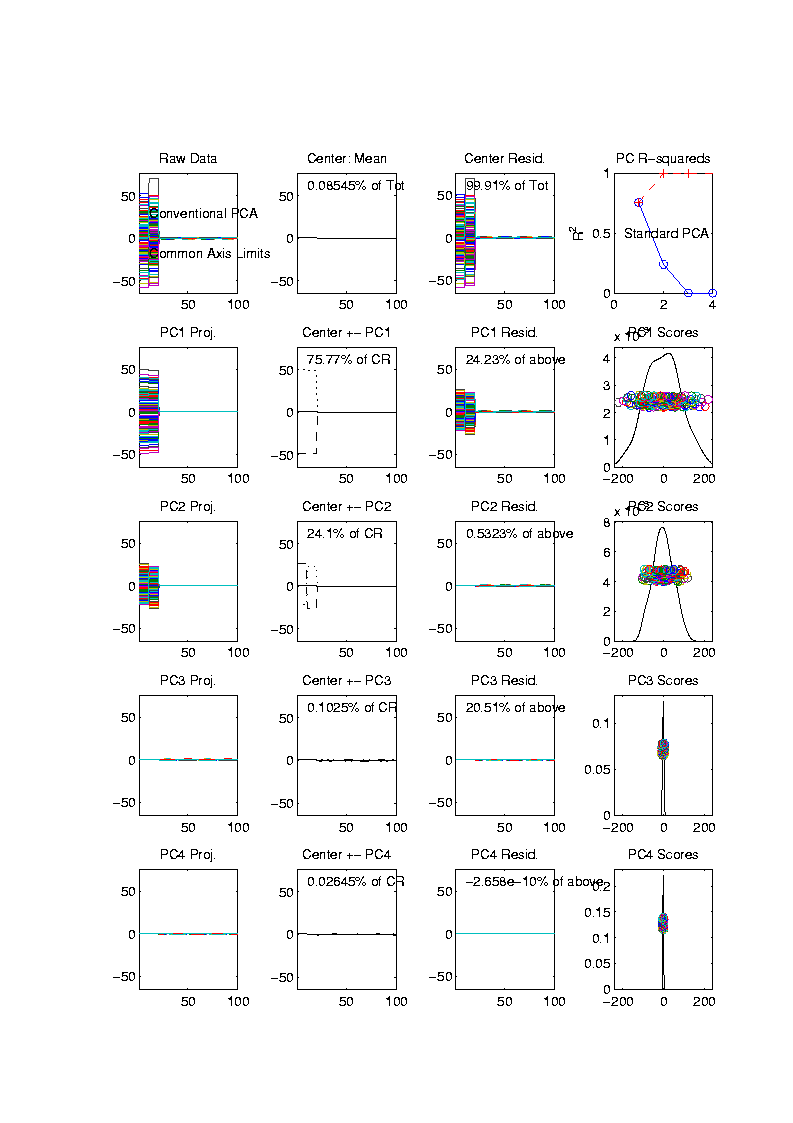 Correlation PCA
Toy Example Contrasting Cov. vs. Corr.
1st Comp:
    Nearly Flat
2nd Comp:
     Contrast
3rd & 4th:
    Look Very 
Small Since 
Common Axes
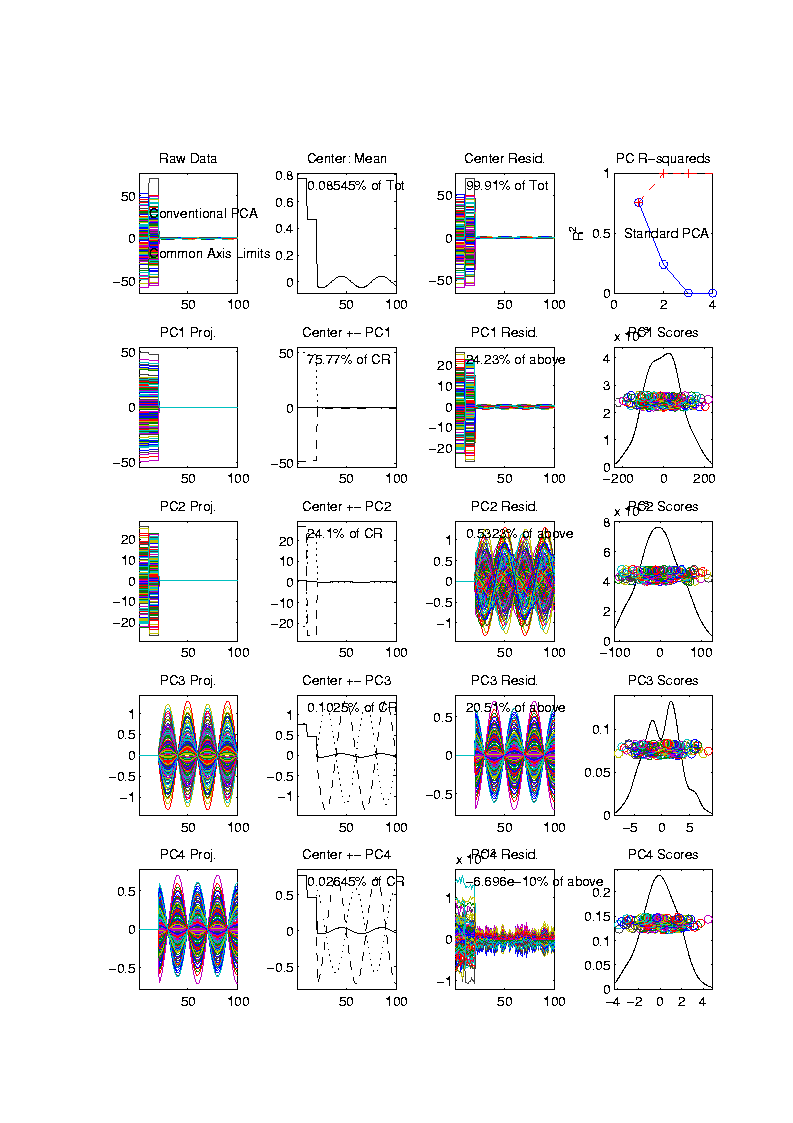 Correlation PCA
Toy Example Contrasting Cov. vs. Corr.
Use Rescaled
Axes (Typical
Default)


Now Can
See Mean
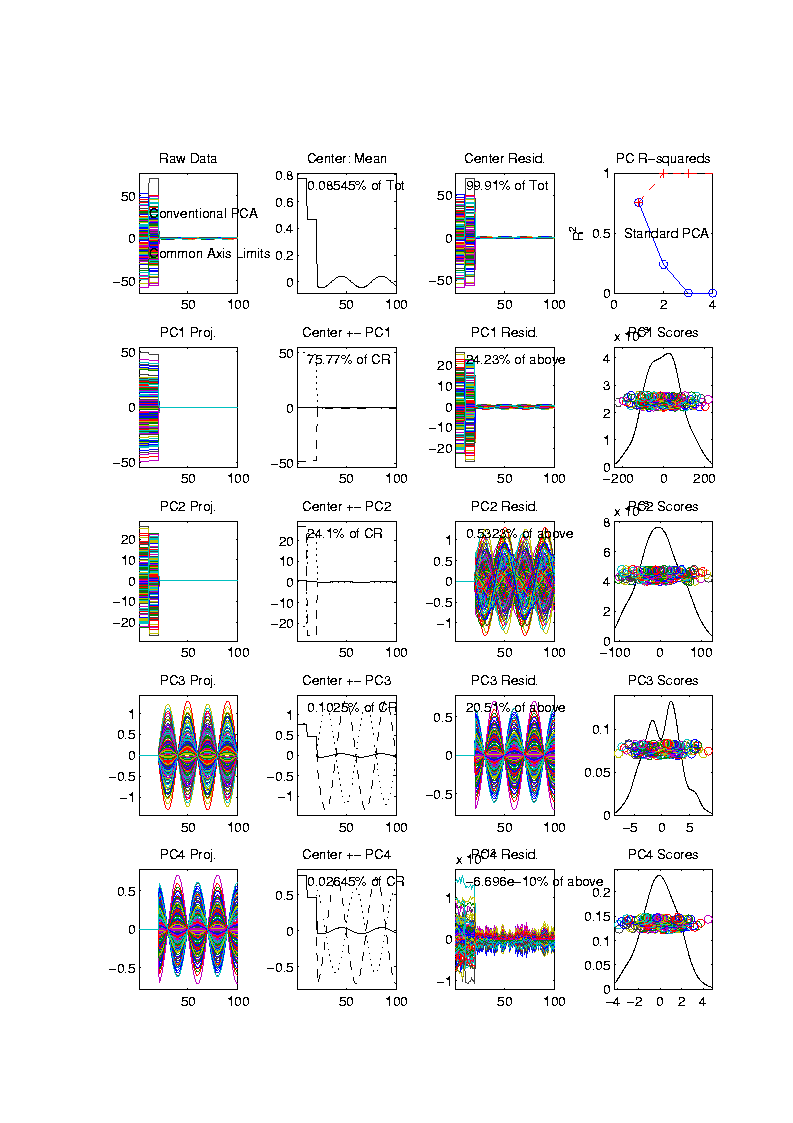 Correlation PCA
Toy Example Contrasting Cov. vs. Corr.
Use Rescaled
Axes (Typical
Default)
All Comp’s
Visible

(sin & cos)
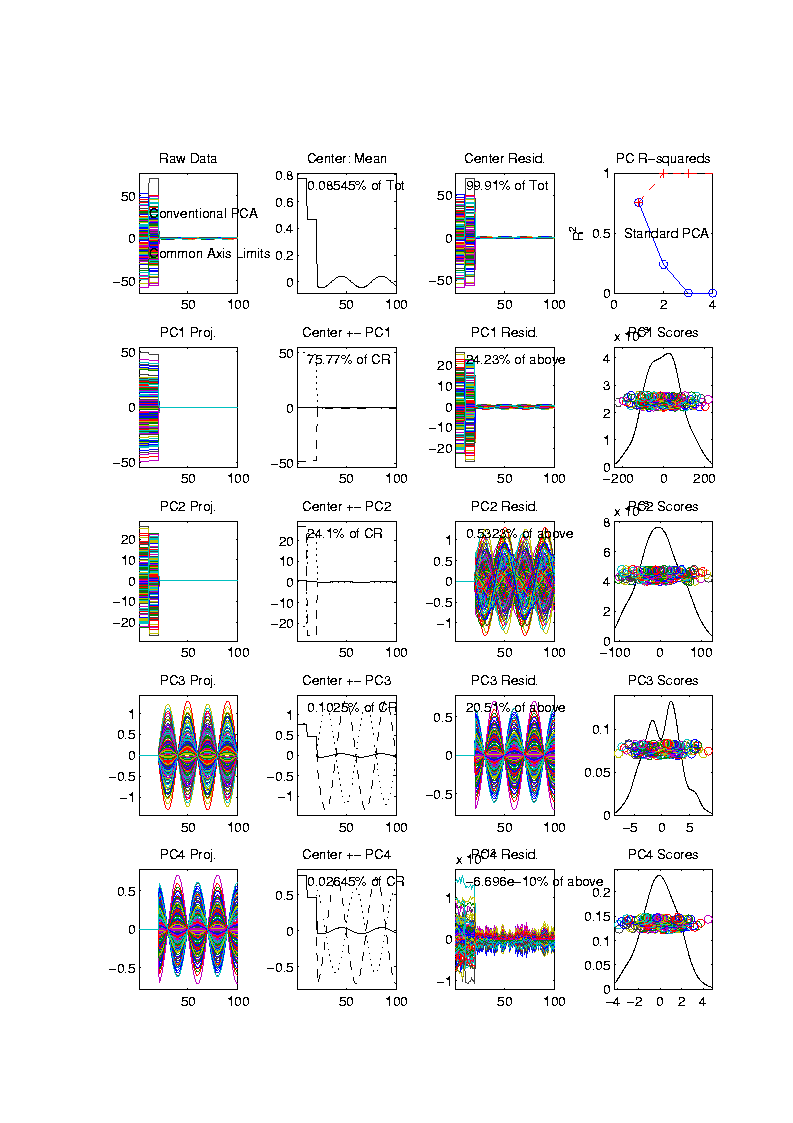 Correlation PCA
Toy Example Contrasting Cov. vs. Corr.
Use Rescaled
Axes (Typical
Default)
All Comp’s
Visible

Good or
Bad ???
Correlation PCA
Toy Example Contrasting Cov. vs. Corr.
Correlation
“Whitened”
Version


Each Coord.
Rescaled
By Its S.D.
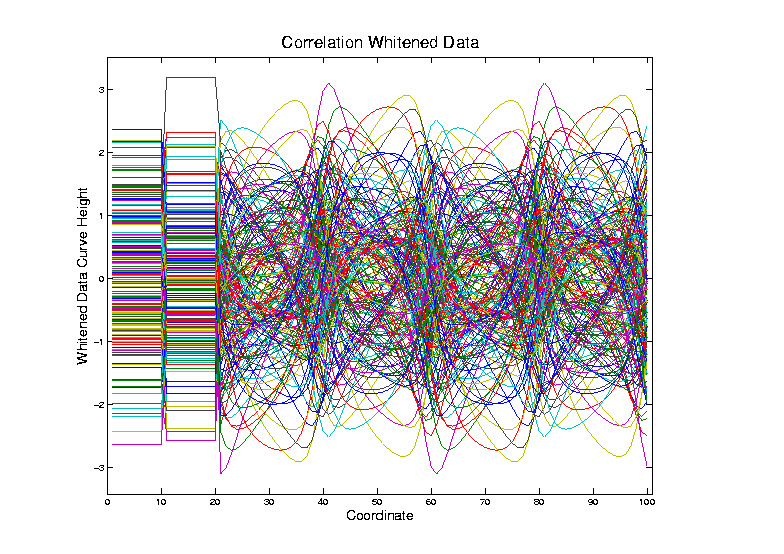 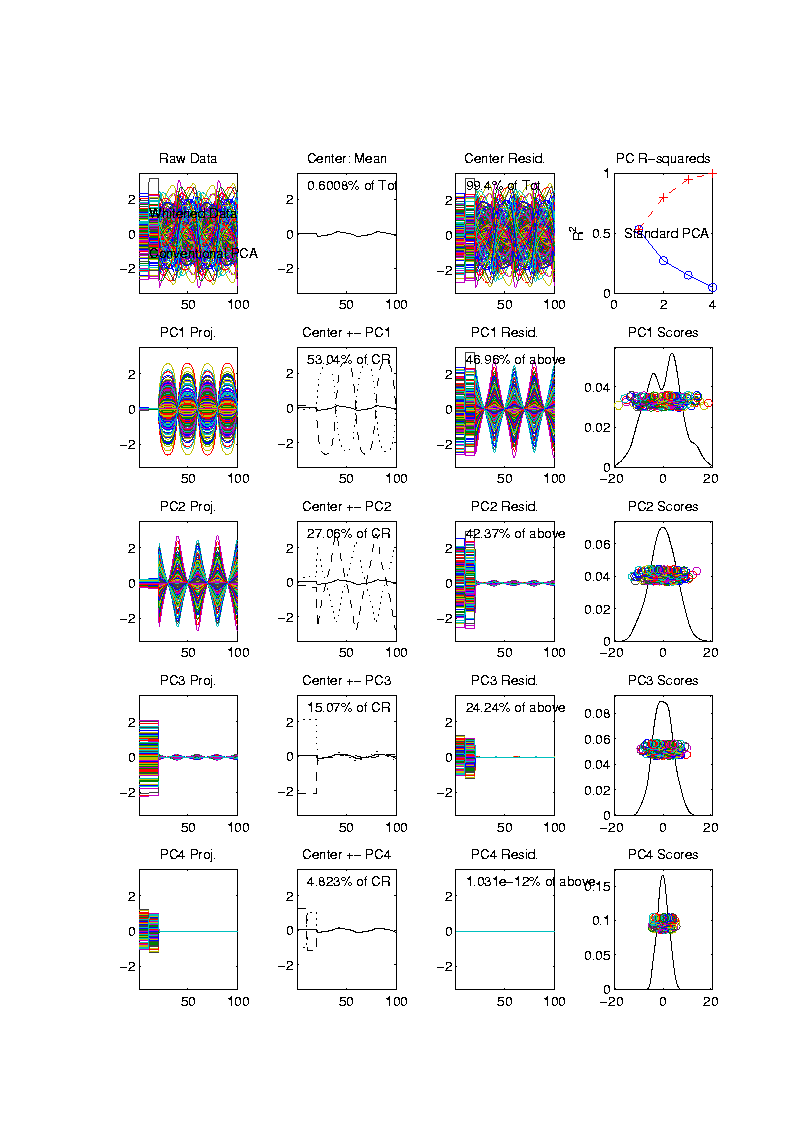 Correlation PCA
Toy Example Contrasting Cov vs. Corr.
Correlation
“Whitened”
Version

All Much 
Different
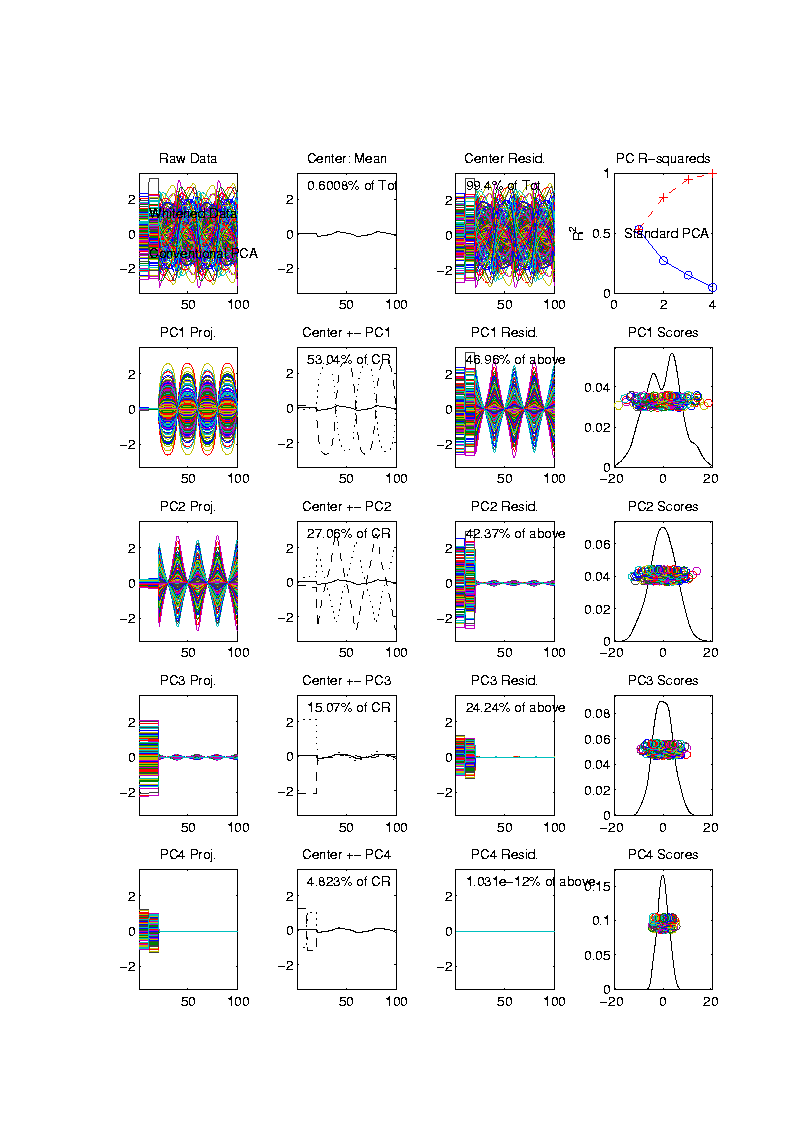 Correlation PCA
Toy Example Contrasting Cov. vs. Corr.
Correlation
“Whitened”
Version

All Much 
Different
Which Is
“Right” ???
Transformations
Text: Sec. 5.3
Useful Method for Data Analysis
  Apply to Marginal Distributions
(i.e. to Individual Variables)
  Idea:  Put Data on Right Scale
  Common Example:
Data Orders of Magnitude Different
Log10   Puts Data on More Analyzable Scale
Recall Log for
Mortality and
RNAseq Data
Transformations
Transformations
Homework 3
Due:  Feb. 8, 
11:00AM
Transformations
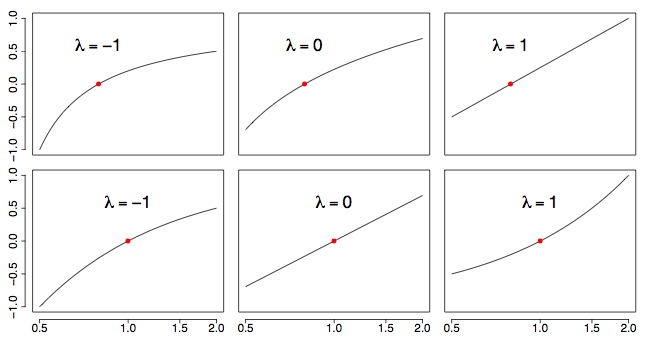 Transformations
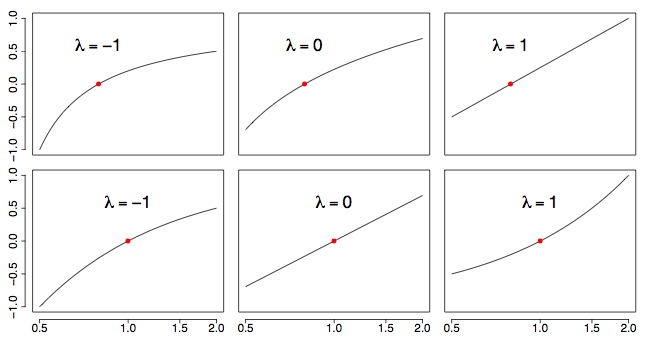 Transformations
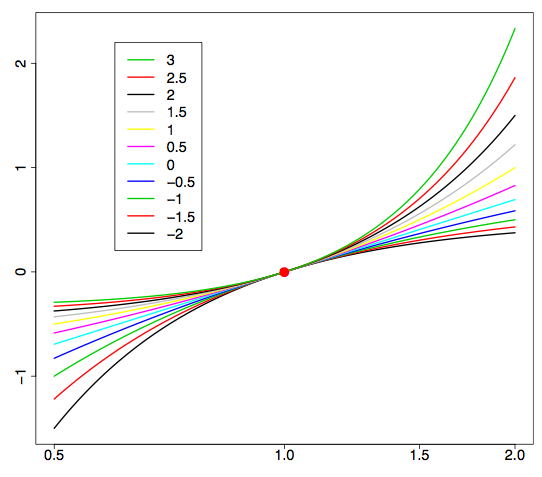 Lots of Flexibility
to Address Either
Positive or Negative
Skewness
Transformations